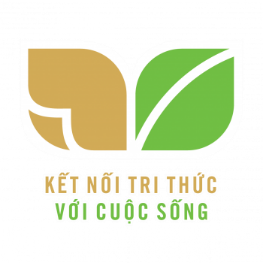 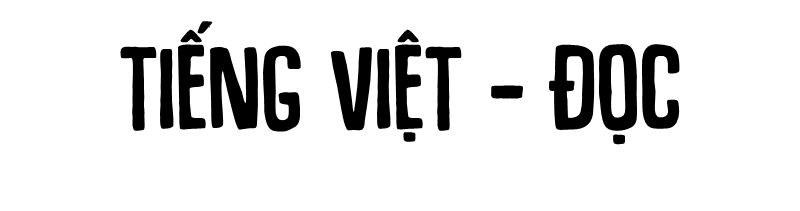 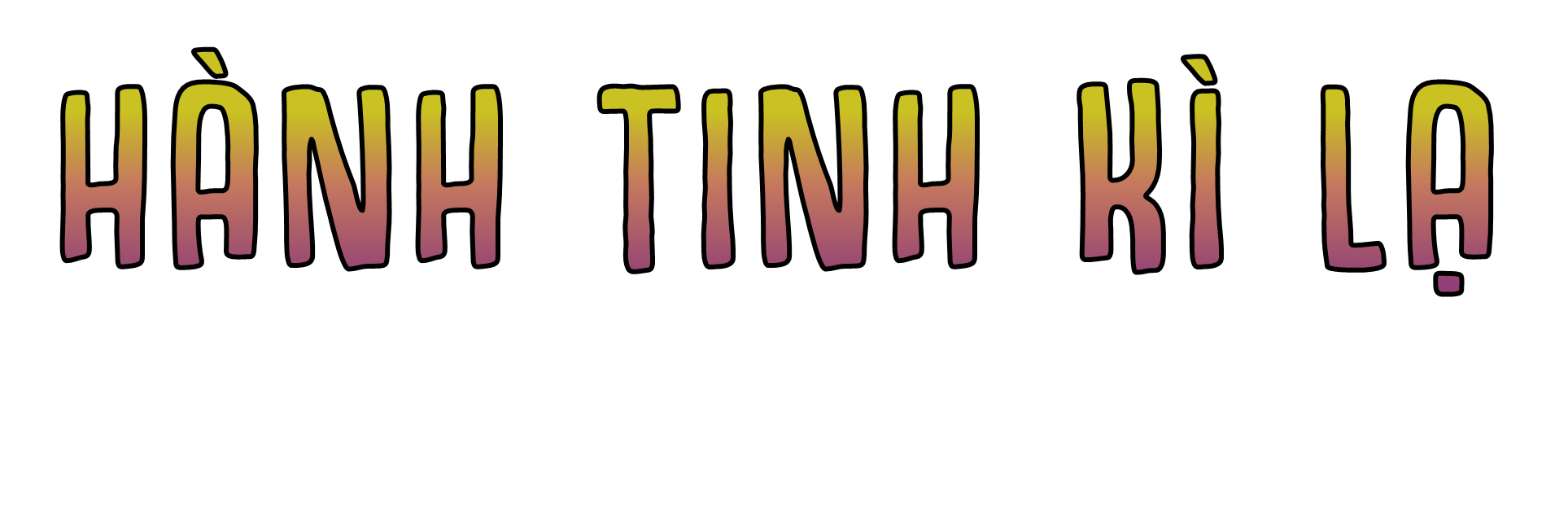 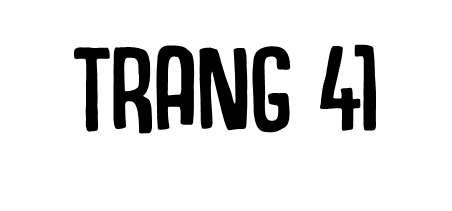 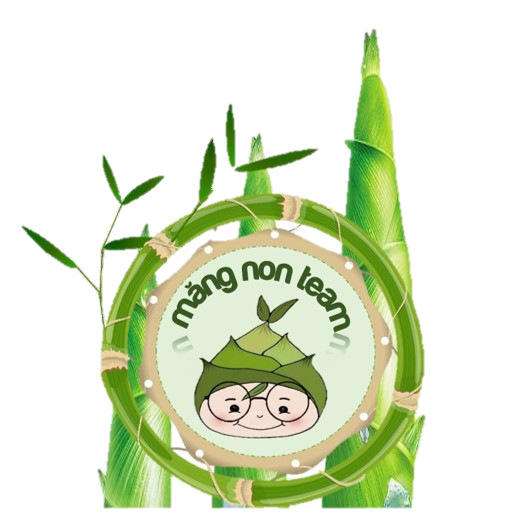 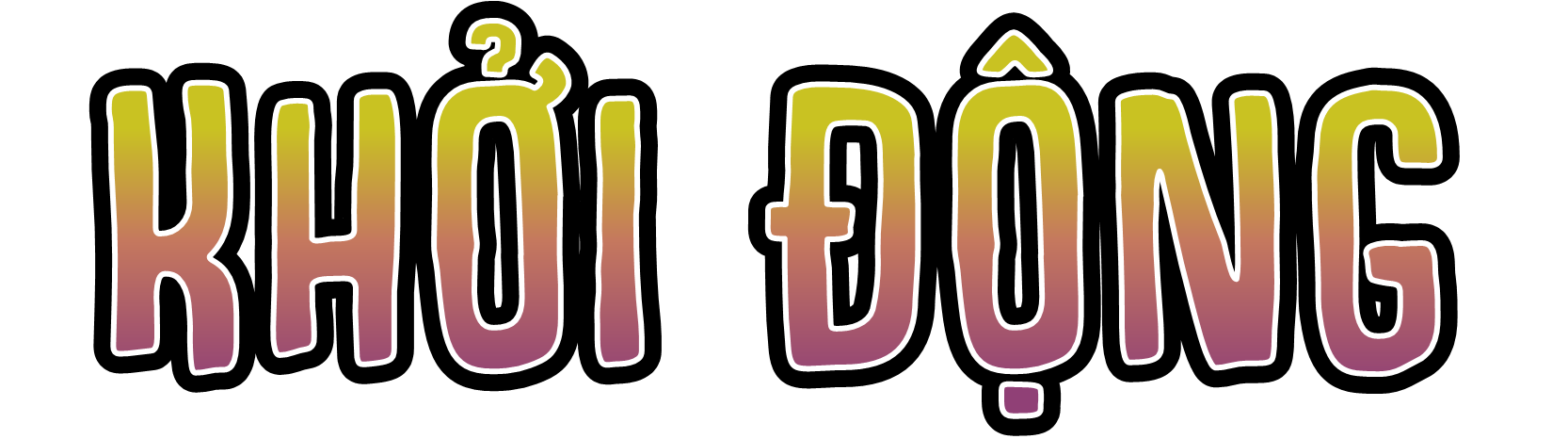 [Speaker Notes: https://www.youtube.com/watch?v=LKVGeuPgW68&t=13s]
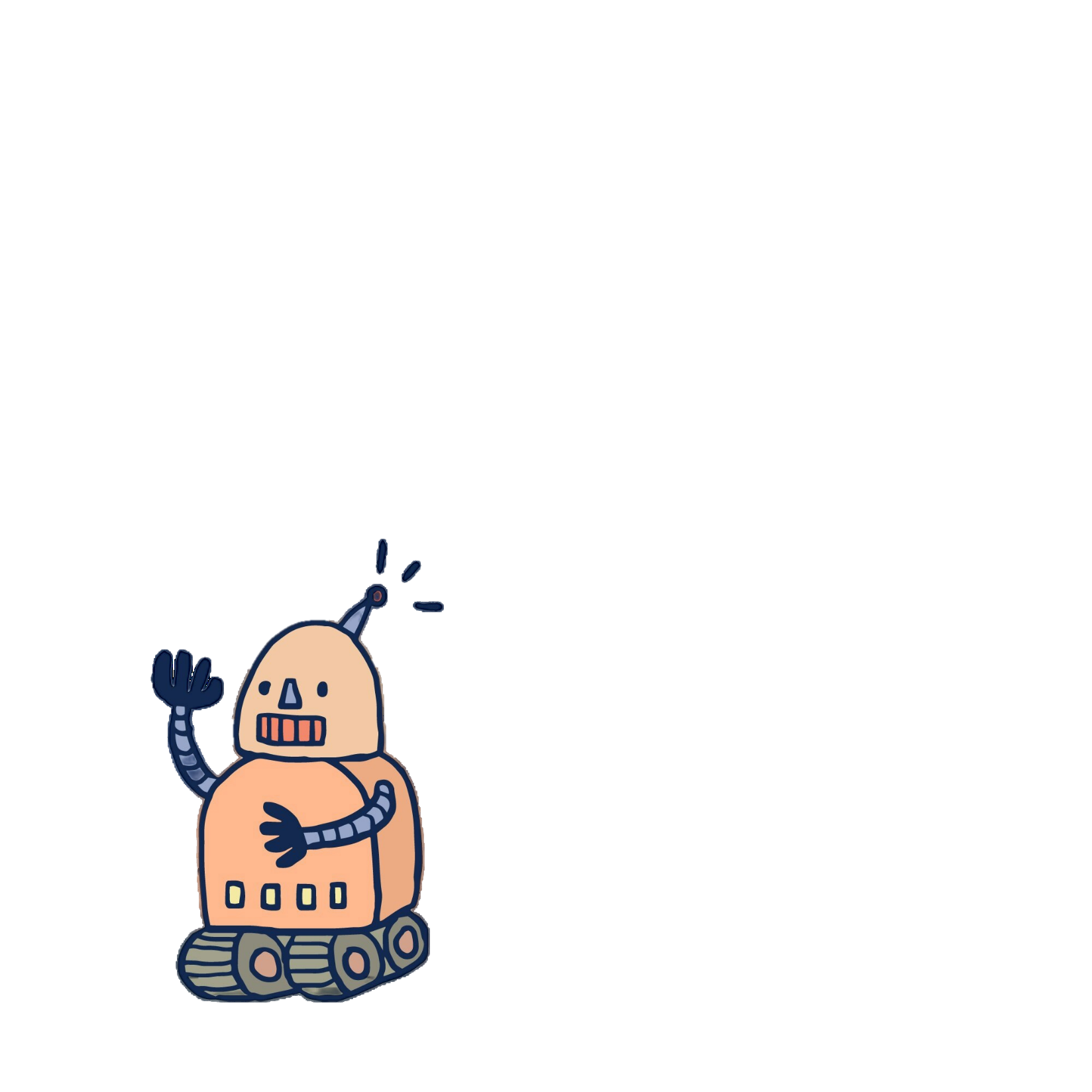 Nêu những điều mà em được thấy, được nghe trong video vừa rồi.
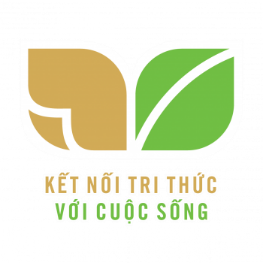 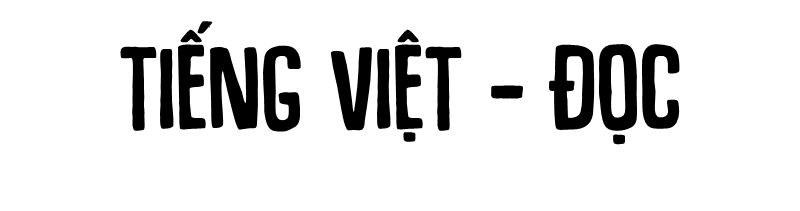 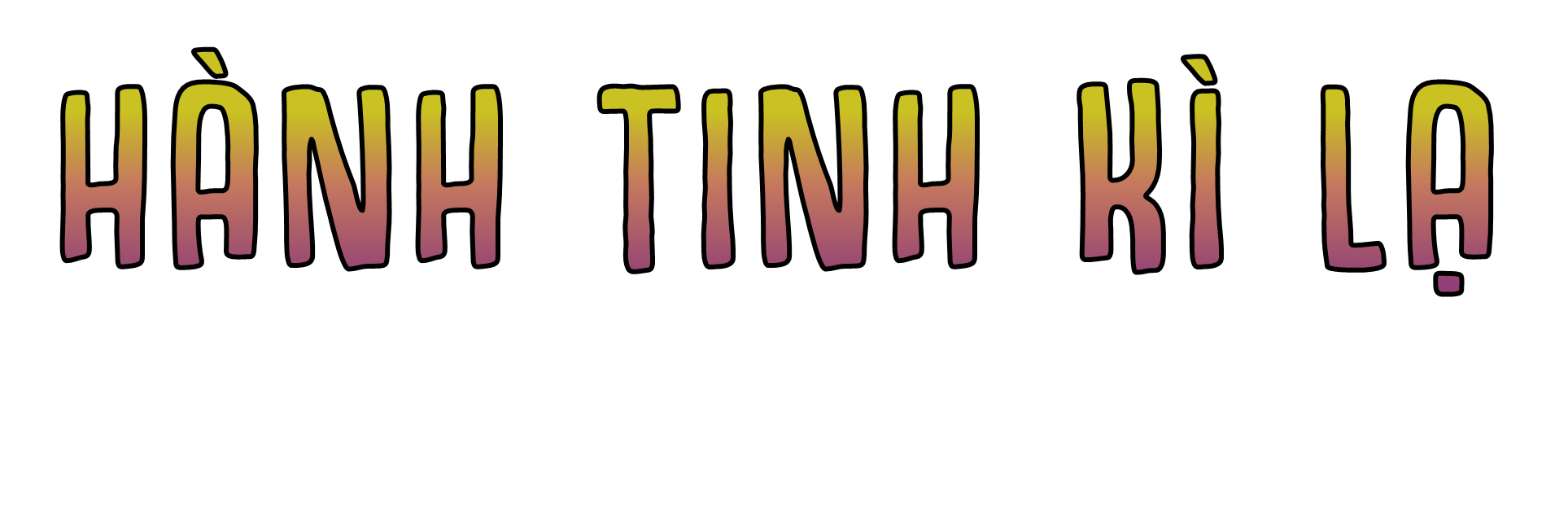 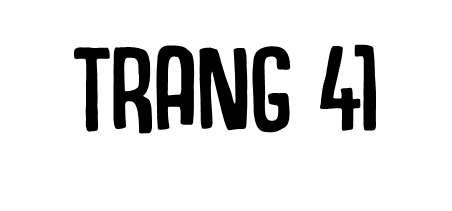 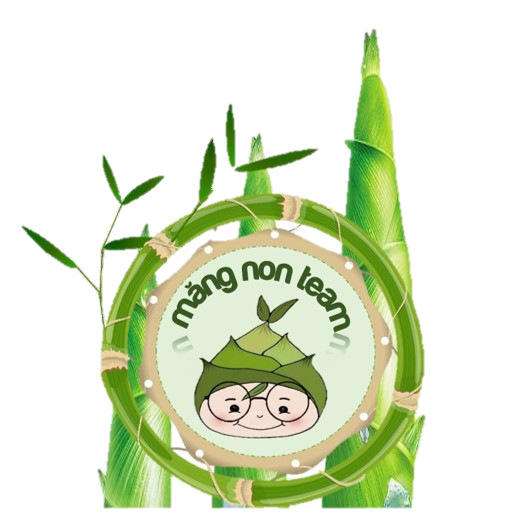 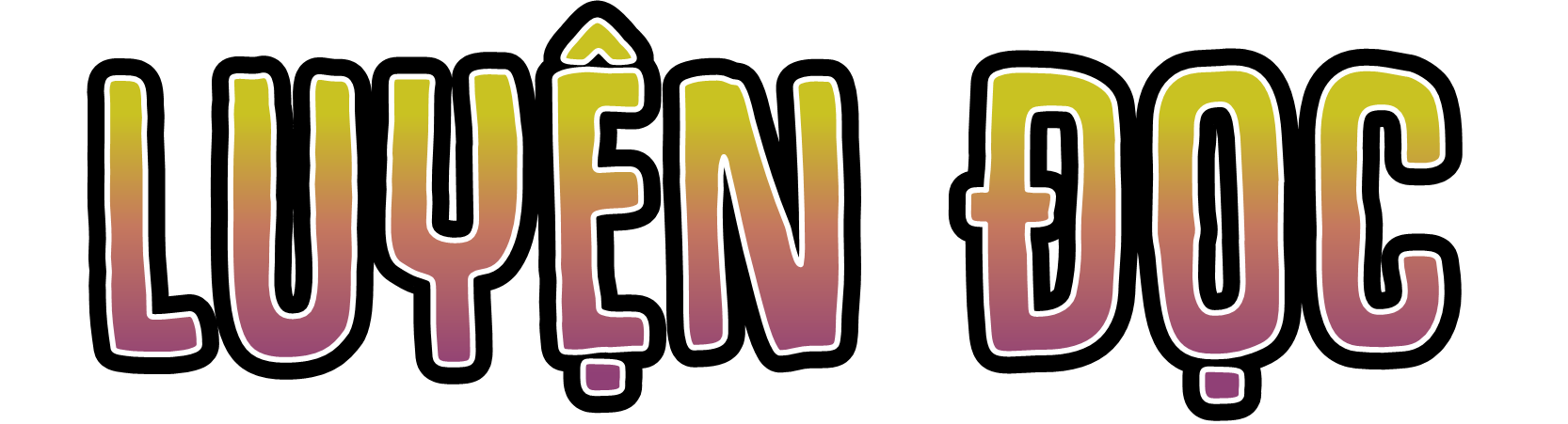 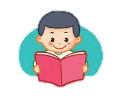 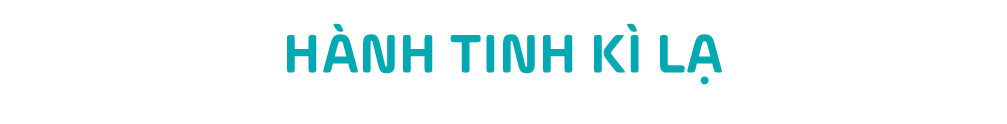 Khi tàu vượt qua hành lang lửa trên hành trình thám hiểm không gian phía trước tàu bỗng xuất hiện những tia sáng nhấp nháy. Các kim đồng hồ ở buồng lái rối loạn, rồi không nhúc nhích nữa. Tàu buộc phải đáp xuống hành tinh gần nhất.
Cửa tàu hé mở, hai người ăn mặc như sĩ quan bước vào. Họ kiểm tra chúng tôi và vật dụng mang theo. Chăn-bai huých tôi, nói nhỏ:
- Người máy.
Tôi giật mình nhưng chưa nhận ra họ có gì khác thường. Khi họ đưa chúng tôi vào thành phố, tôi quan sát những người xung quanh mới nhận ra sự khác biệt. Da của họ có nhiều màu: hồng, ánh xanh, vàng nghệ hoặc tím,… Vài người kéo cao tay áo, để lộ những cánh tay bằng thép.
- Chắc họ chỉ quen “dời non, lấp biển”. – Chăn-bai cười.
Cậu chăm chú nghe máy dịch tự động, lẩm bẩm:
- Mỗi ngày mười giờ, một tuần mười ngày, mỗi tháng mười tuần, một năm mười tháng. Thế là dài hơn hay ngắn hơn ở Trái Đất nhỉ?
Tôi thì mải mê với máy móc dọc đường đi. Tất cả các việc đều do máy làm, từ xây dựng đến cắt tóc, tẩm quất,… Tôi thích nhất những chiếc ô tô vừa chạy vừa bay. Chúng hoạt động theo yêu cầu bằng giọng nói của chủ nhân. Tất nhiên, tôi chẳng ra lệnh được cho xe nào vì không cái nào thuộc sở hữu của tôi.
Cái gì cũng hấp dẫn cho tới khi chúng tôi thấy quá nóng bức. Ở Trái Đất, 30 độ chưa nóng lắm, nhưng ở đây oi bức lạ thường, mặc dù có rất nhiều cây. Tôi lại gần một cây đại thụ. Thân to đồ sộ, gốc rễ xù xì, cành lá xanh tươi, nhưng càng lại gần càng nóng ran. Tôi sờ vào thân cây và chợt phát hiện ra đây cũng chỉ là cái máy mang hình cây. Chao ôi, tôi bỗng nhớ Trái Đất của tôi làm sao! Tôi thèm bóng cây râm mát với tiếng chim hót ríu ran làm sao! Bao giờ tôi mới được trở về?
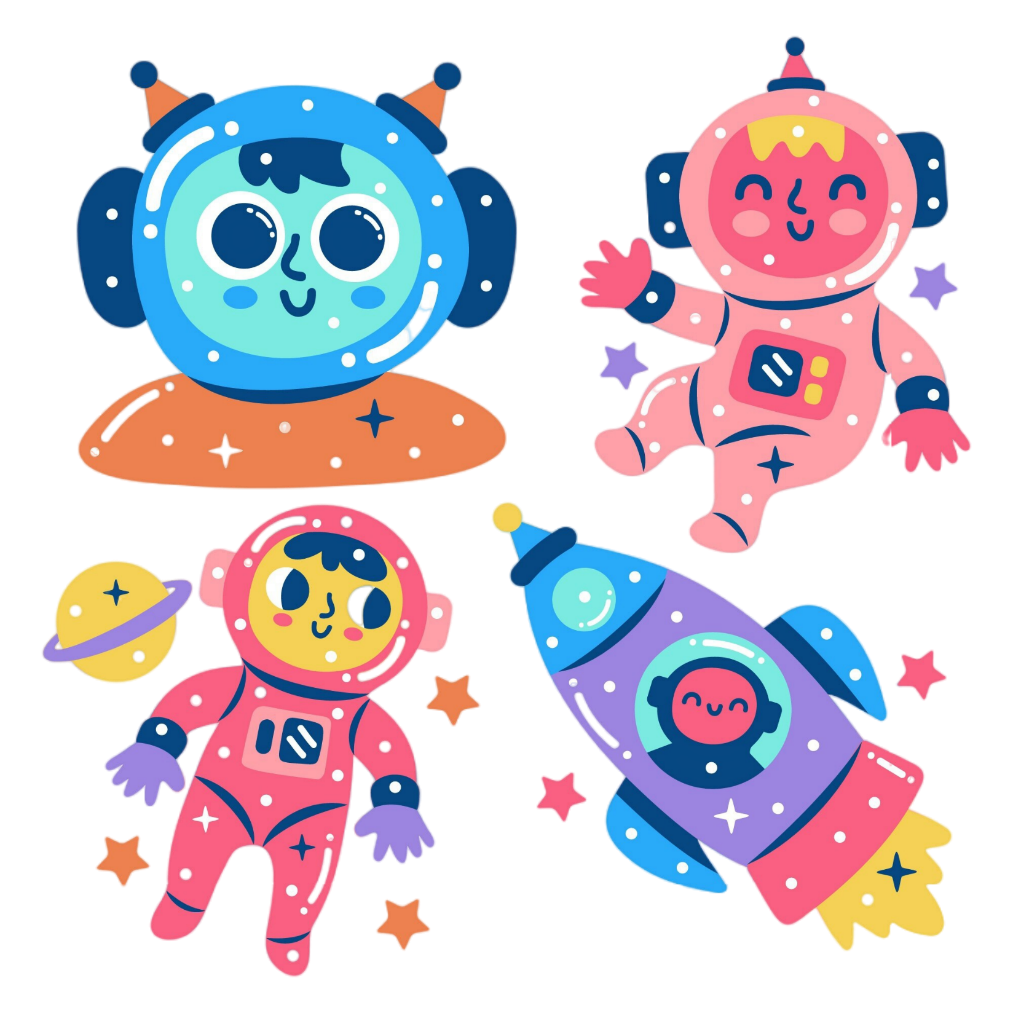 Theo Viết Linh
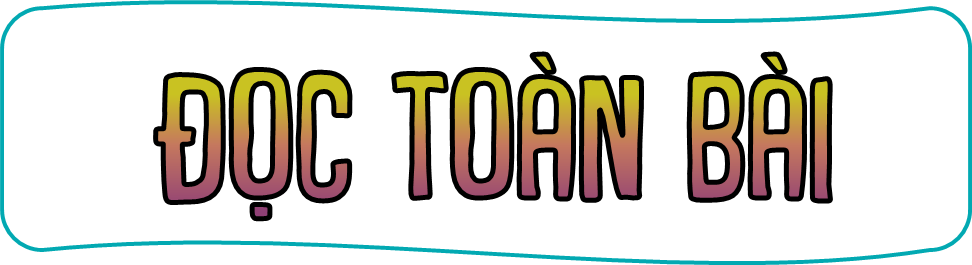 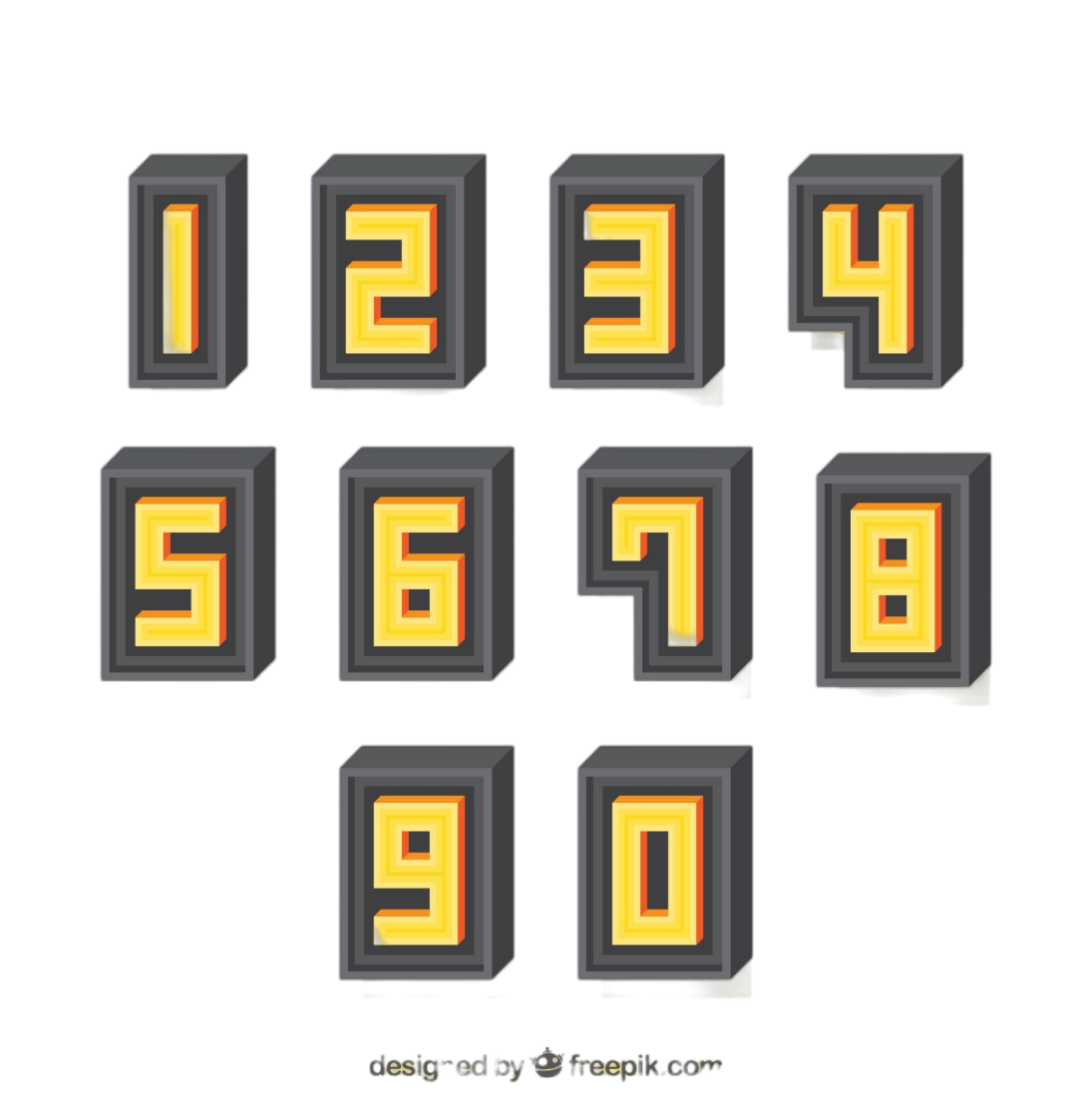 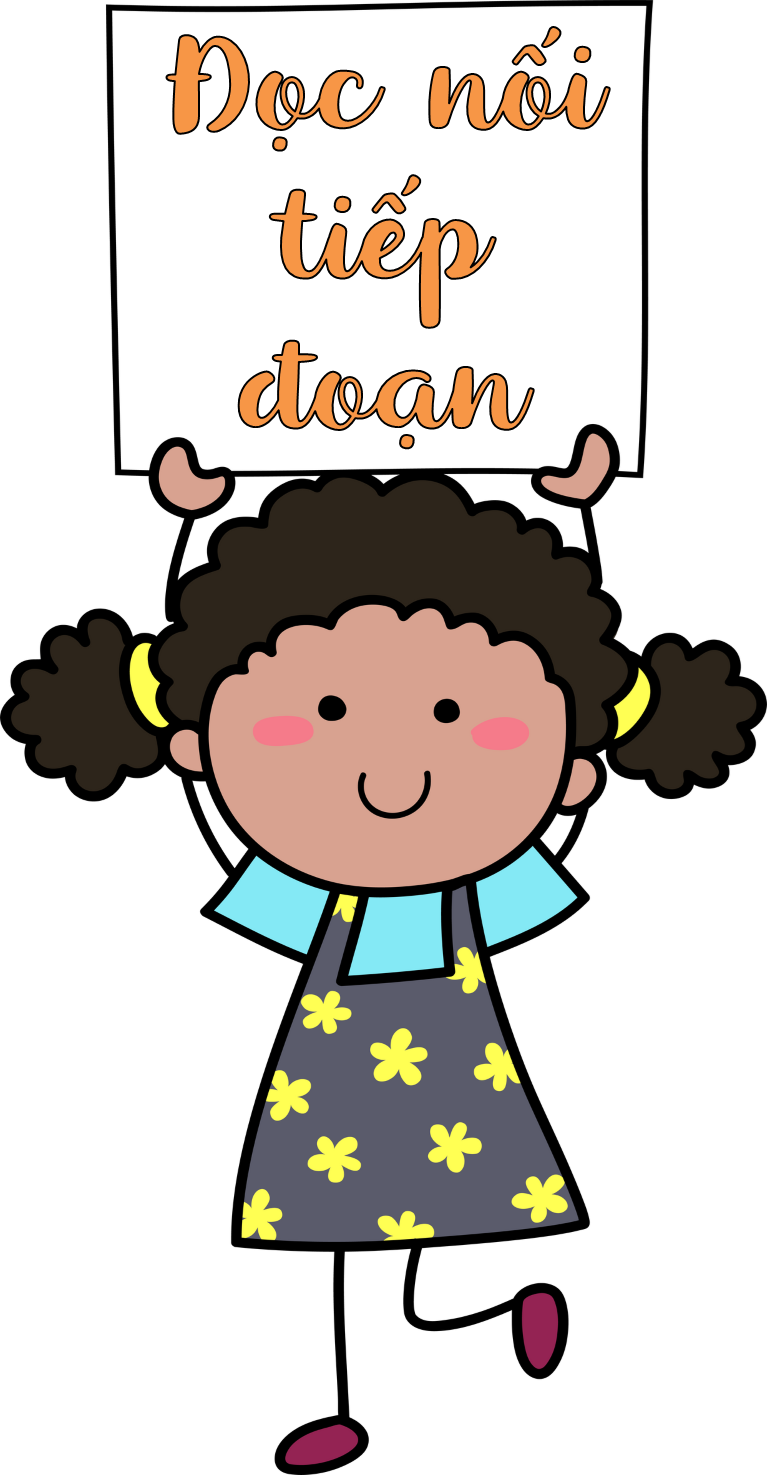 Khi tàu vượt … hành tinh gần nhất.
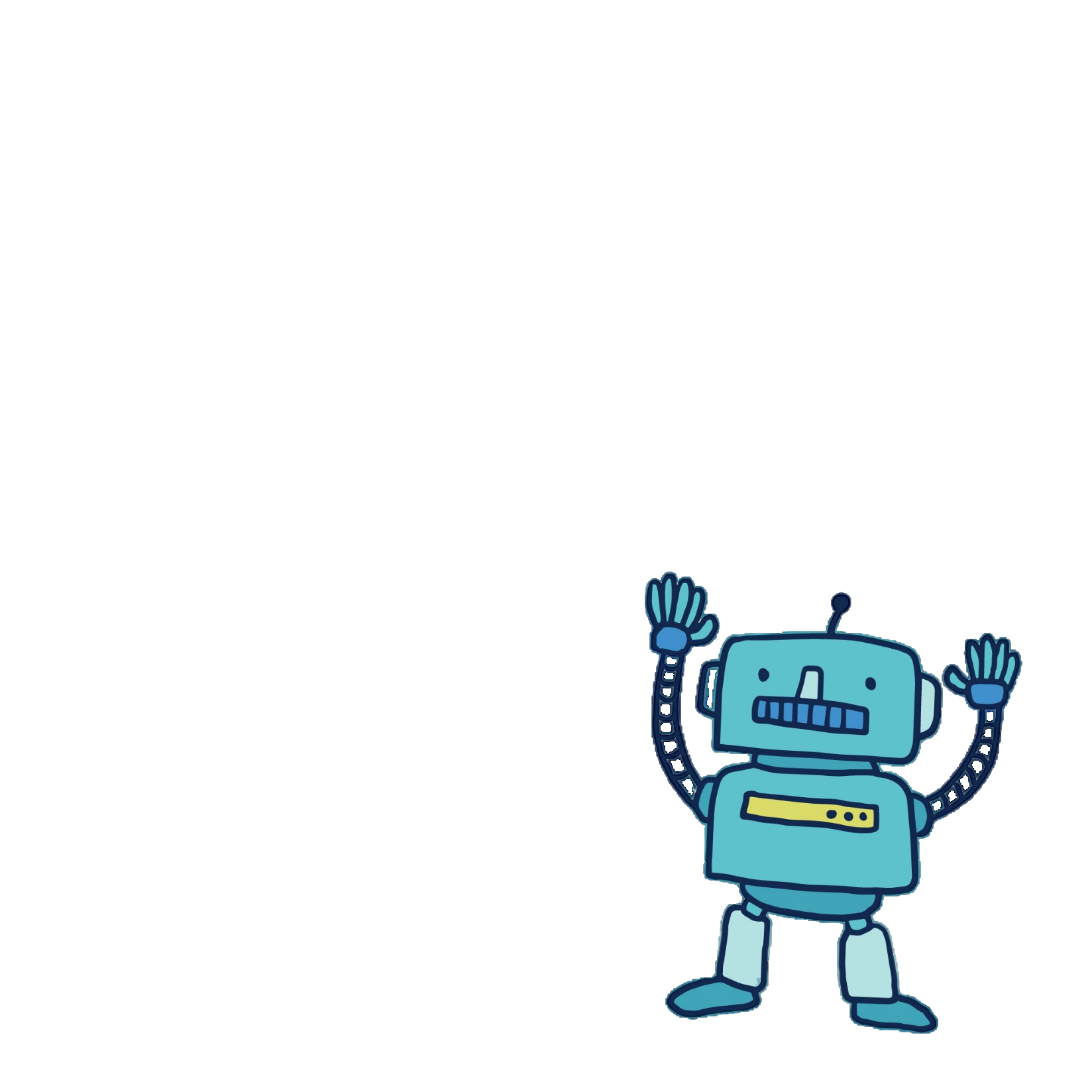 Bài văn được chia làm mấy đoạn?
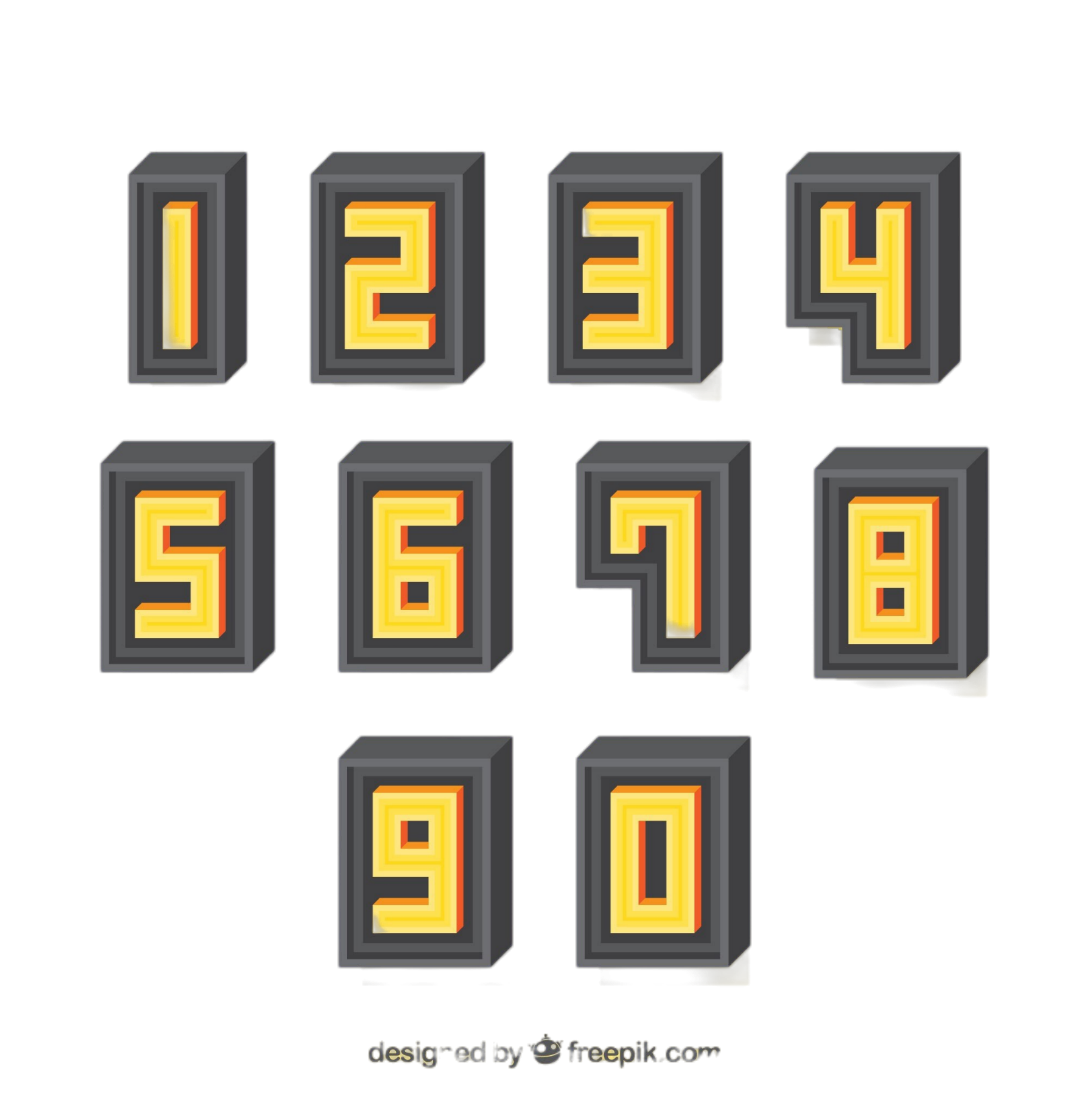 Cửa tàu hé mở … Trái Đất nhỉ?
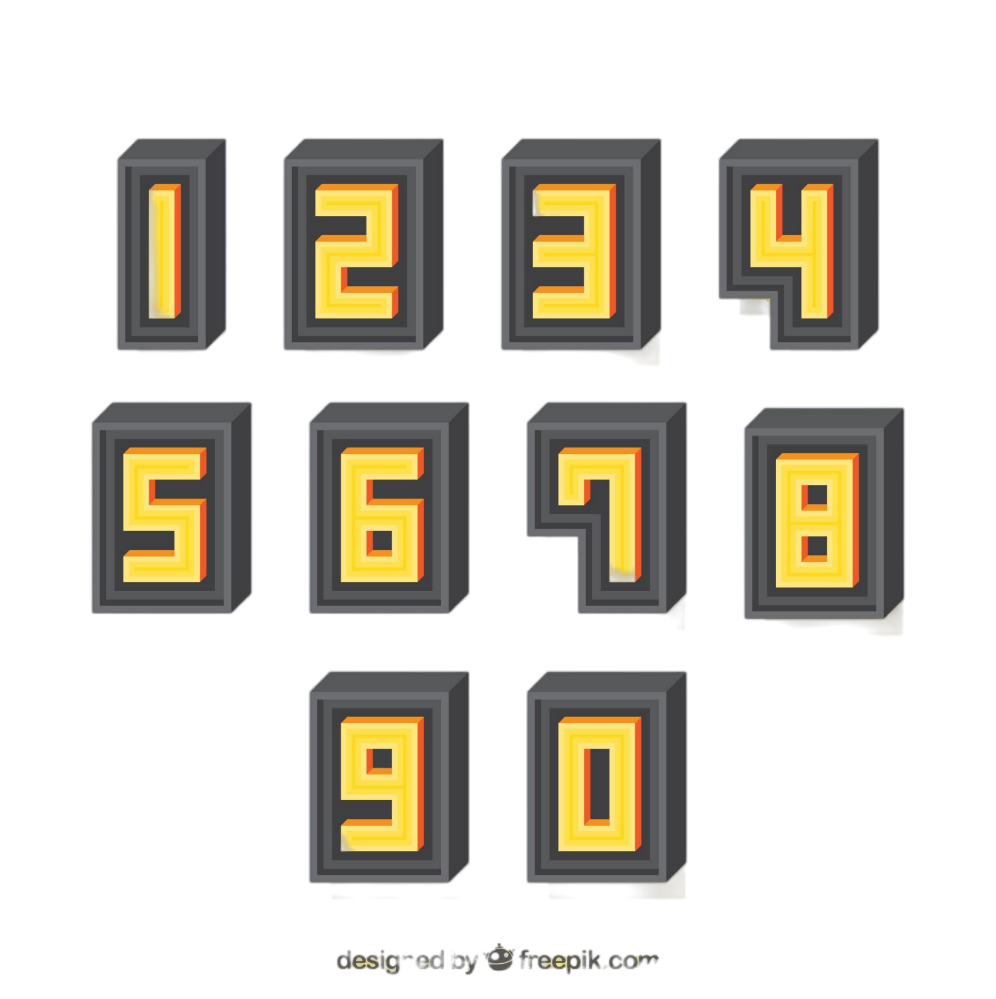 Tôi thì mải mê … sở hữu của tôi.
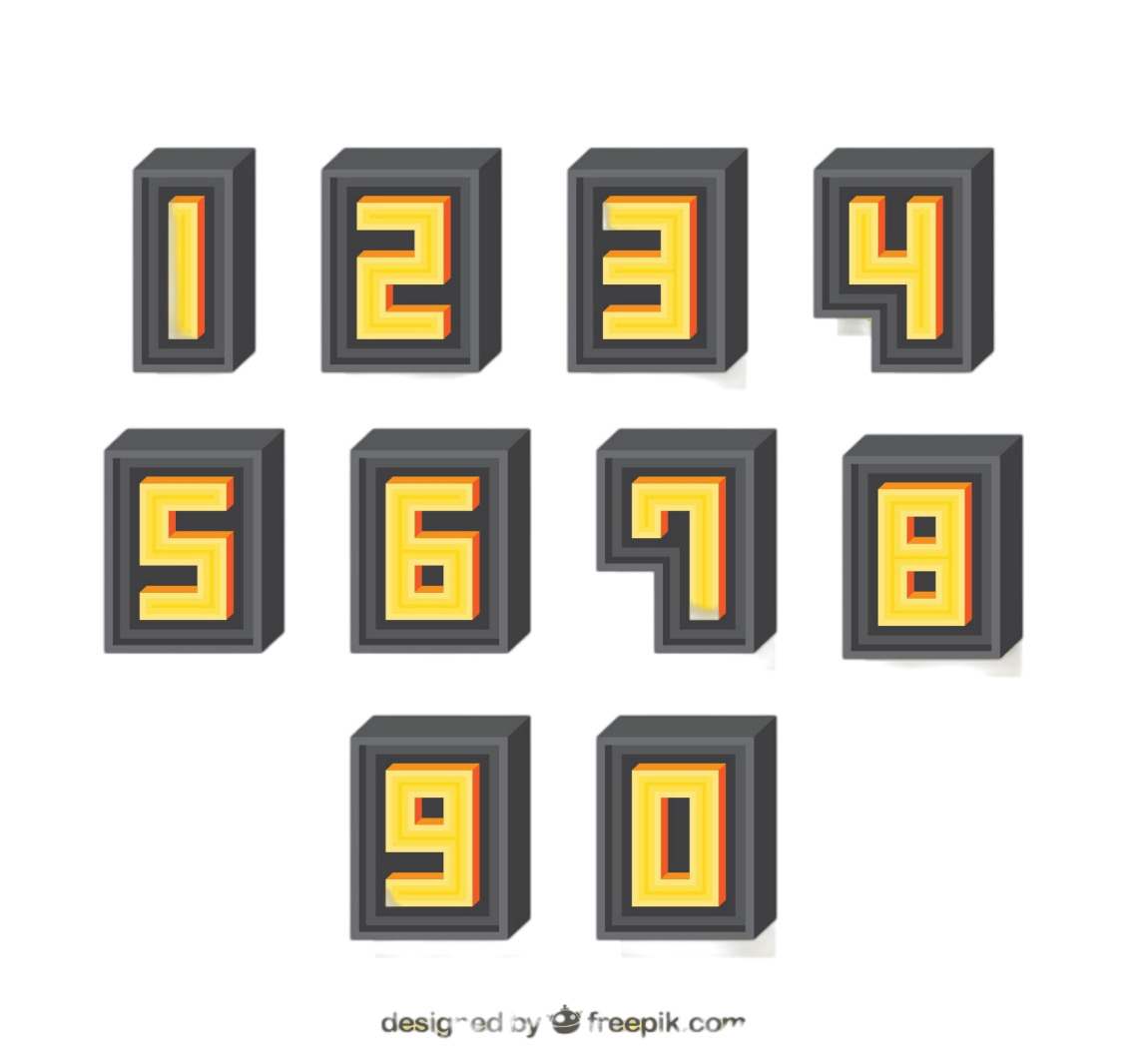 Cái gì cũng hấp dẫn … mới được trở về?
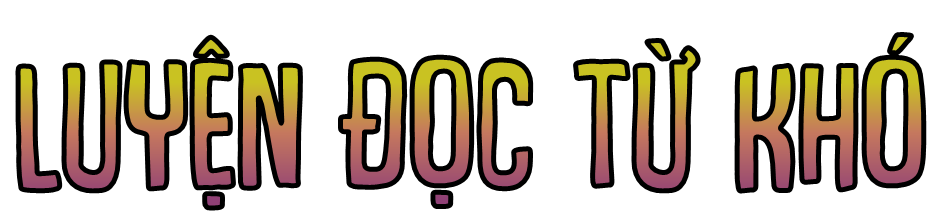 nhấp nháy
thám hiểm
buồng lái
huých
rối loạn
tẩm quất
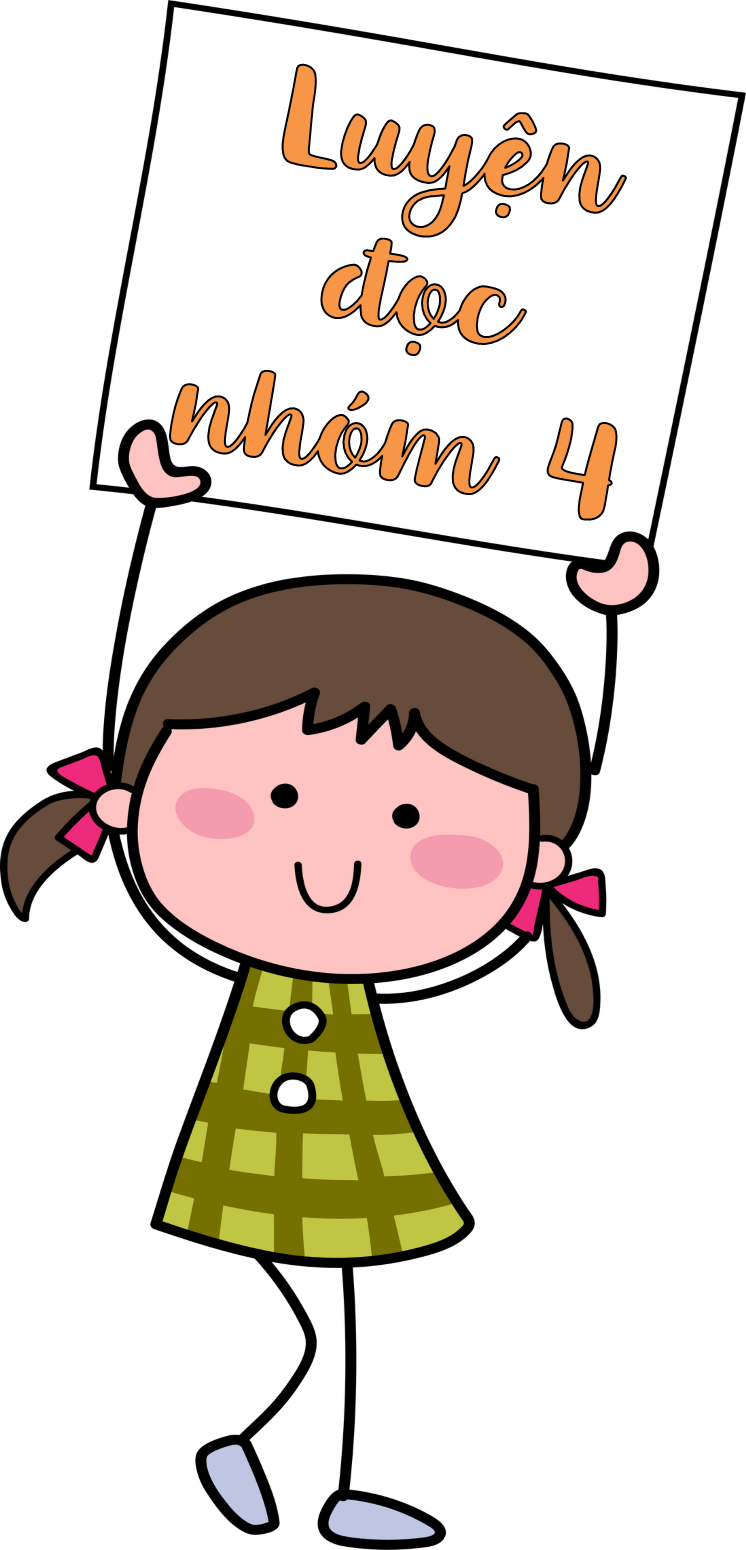 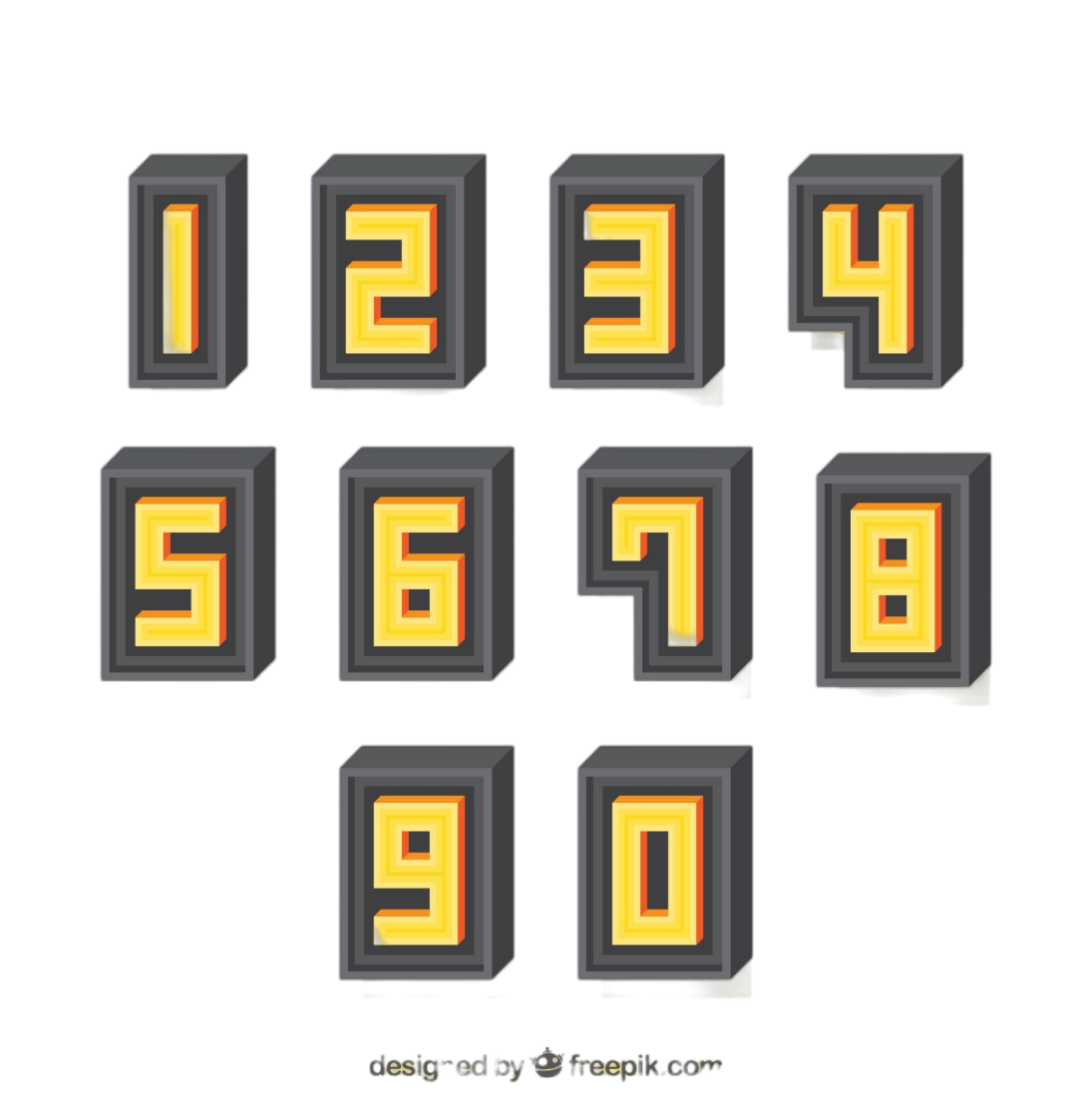 Khi tàu vượt … hành tinh gần nhất.
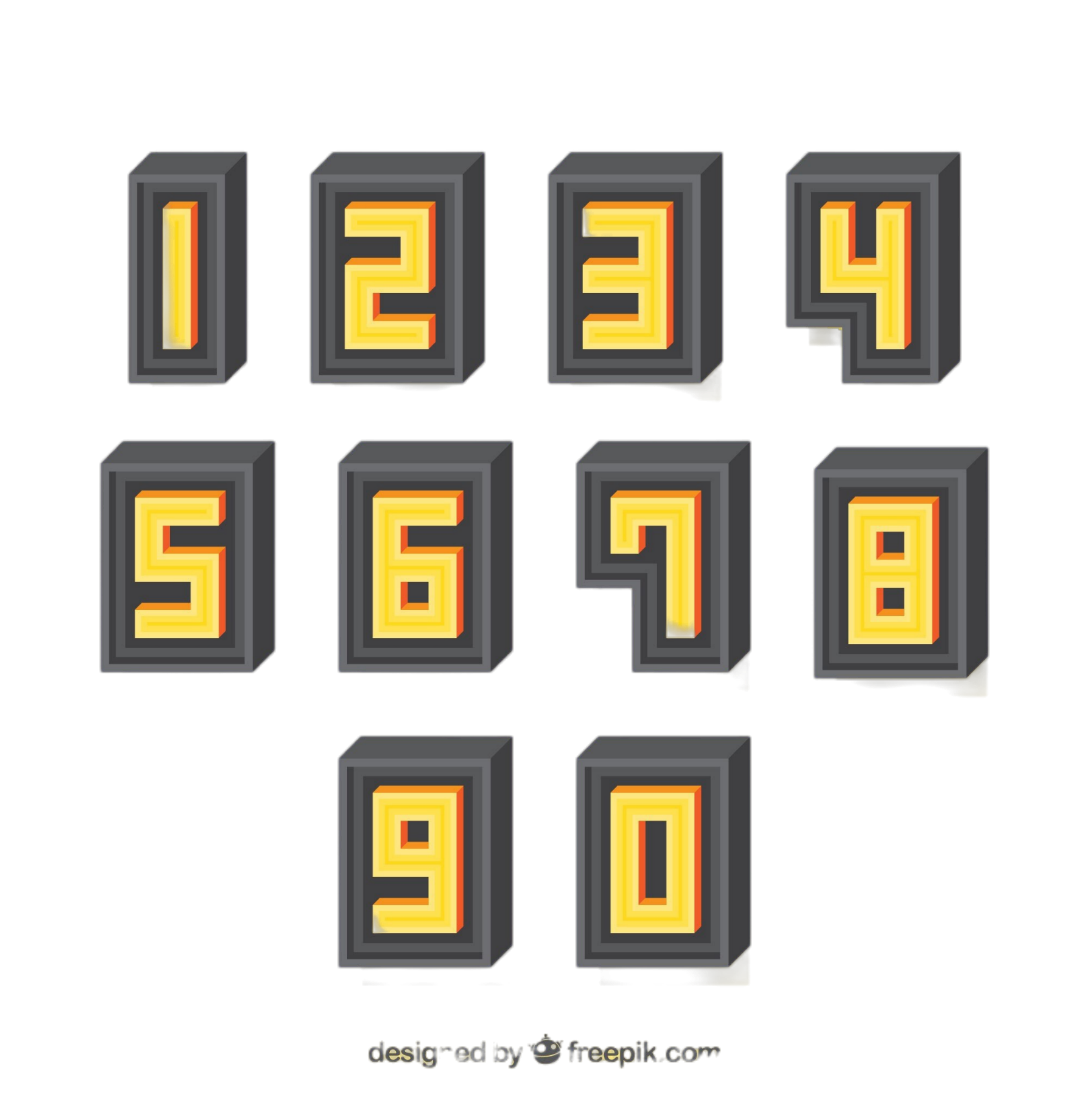 Cửa tàu hé mở … Trái Đất nhỉ?
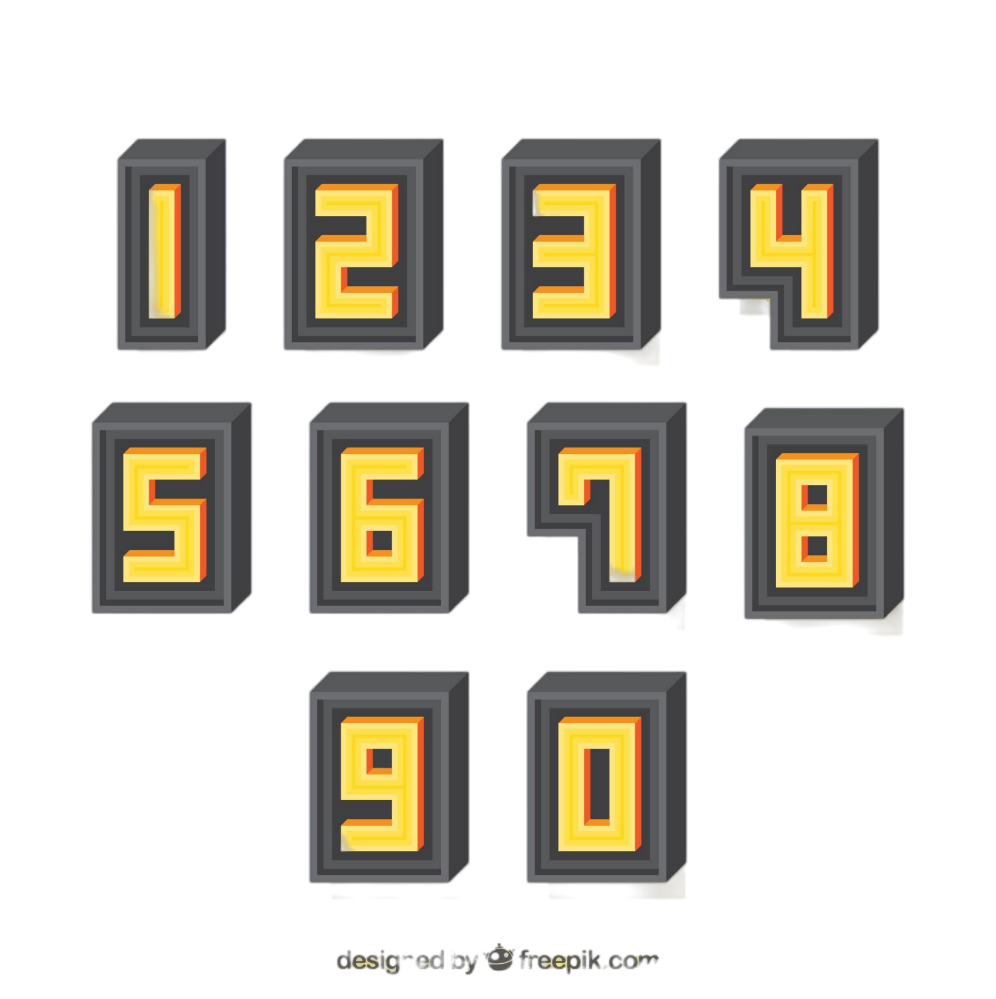 Tôi thì mải mê … sở hữu của tôi.
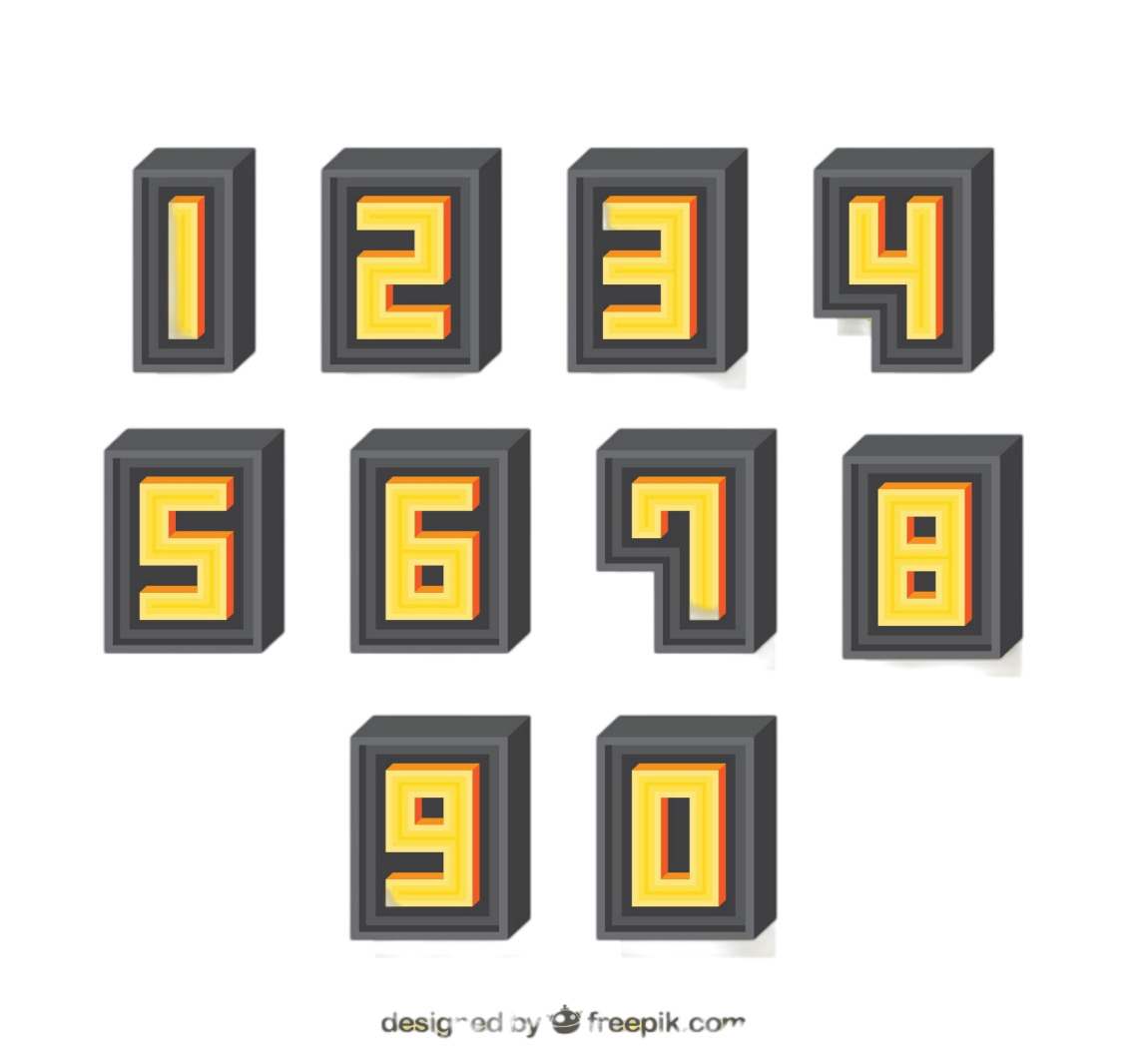 Cái gì cũng hấp dẫn … mới được trở về?
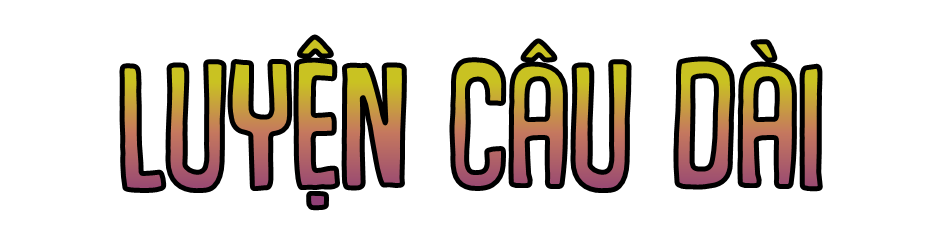 Mỗi ngày mười giờ,/ một tuần mười ngày,/ mỗi tháng mười tuần,/ một năm mười tháng.//
Khi họ đưa chúng tôi vào thành phố,/ tôi quan sát những người xung quanh/ mới nhận ra sự khác biệt.//
Ở Trái Đất,/ 30 độ chưa nóng lắm,/ nhưng ở đây oi bức lạ thường,/ mặc dù có rất nhiều cây.//
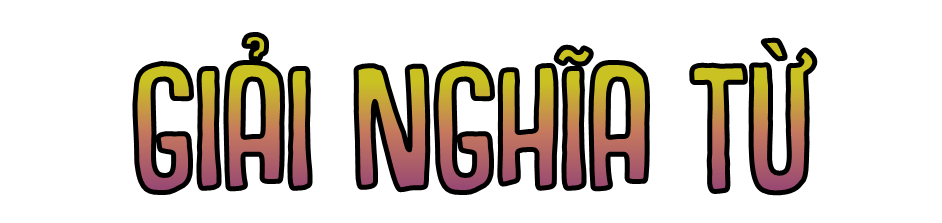 Sĩ quan
Cán bộ thuộc lực lượng vũ trang của một quốc gia
Đáp xuống 
hạ xuống và dừng lại
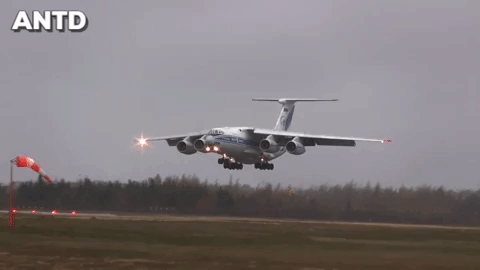 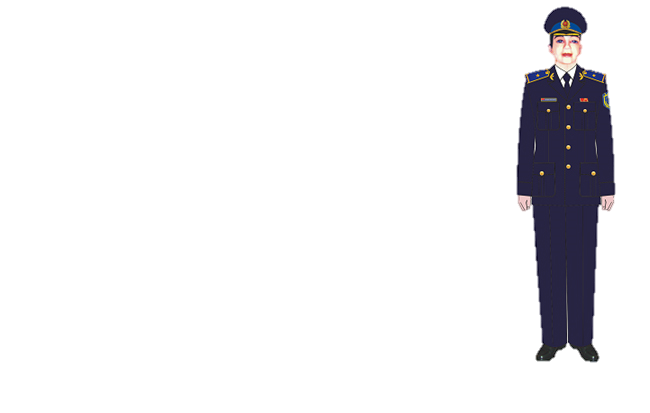 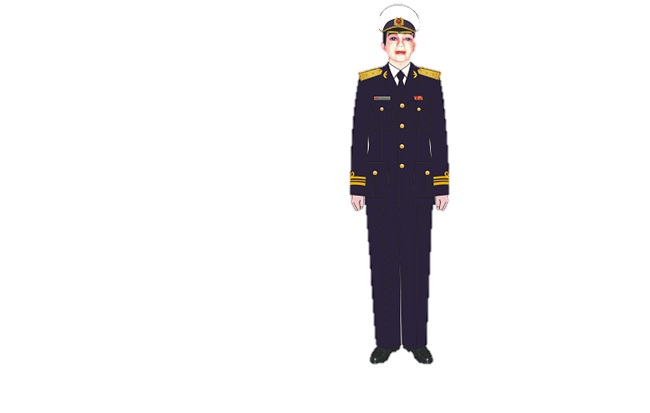 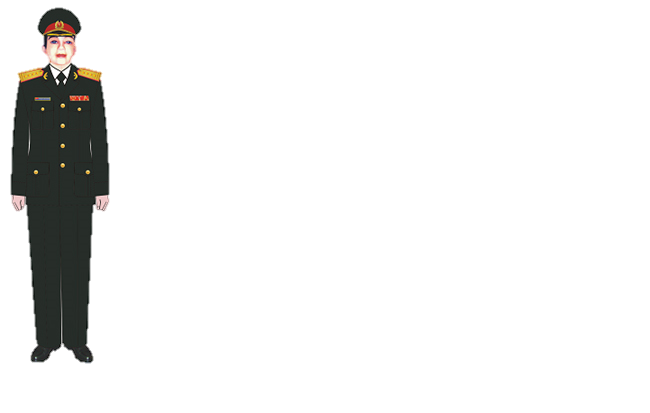 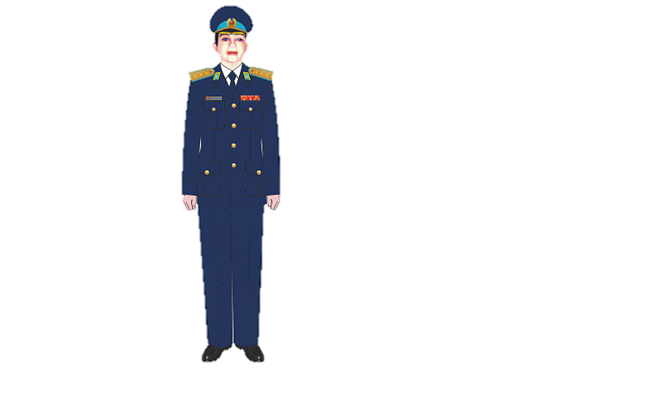 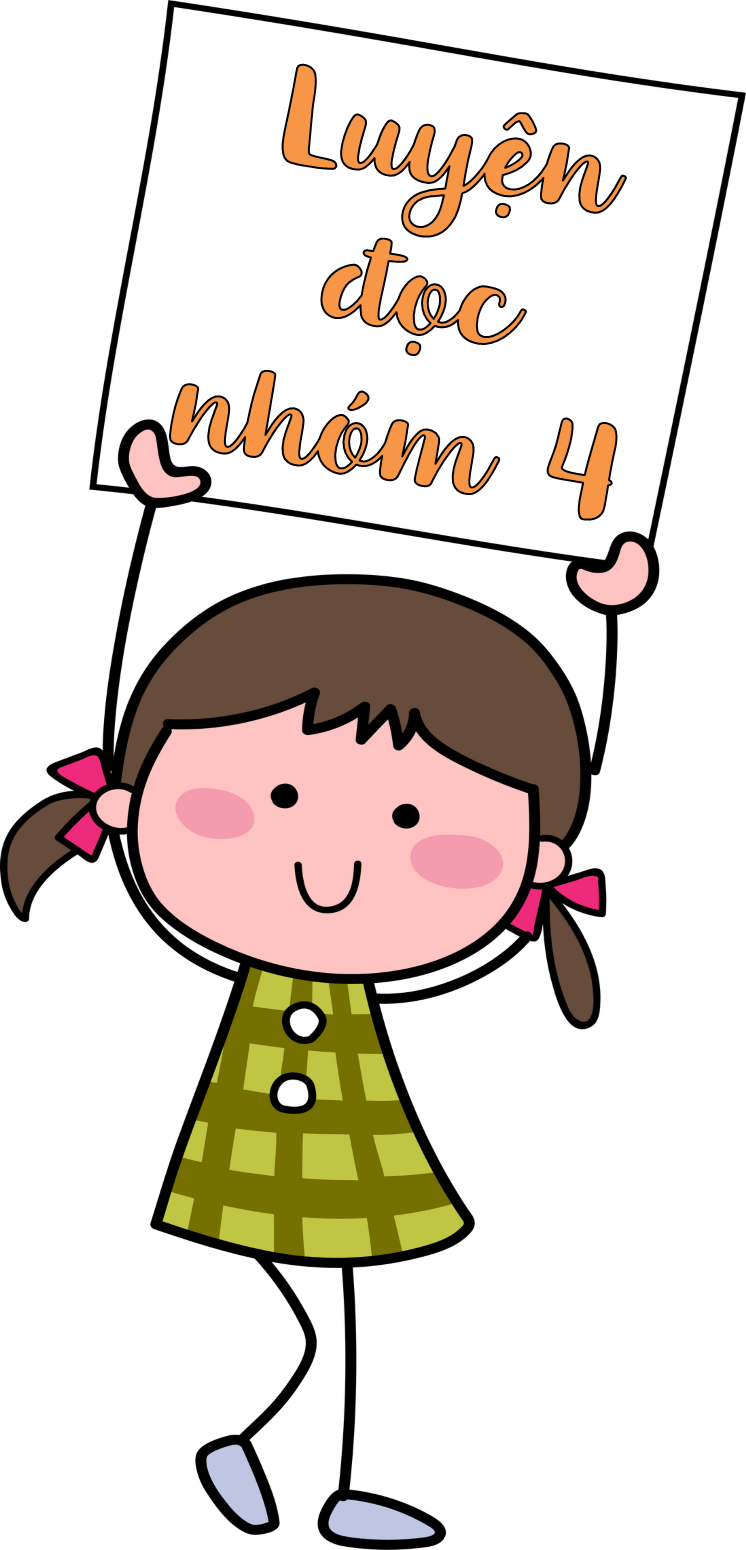 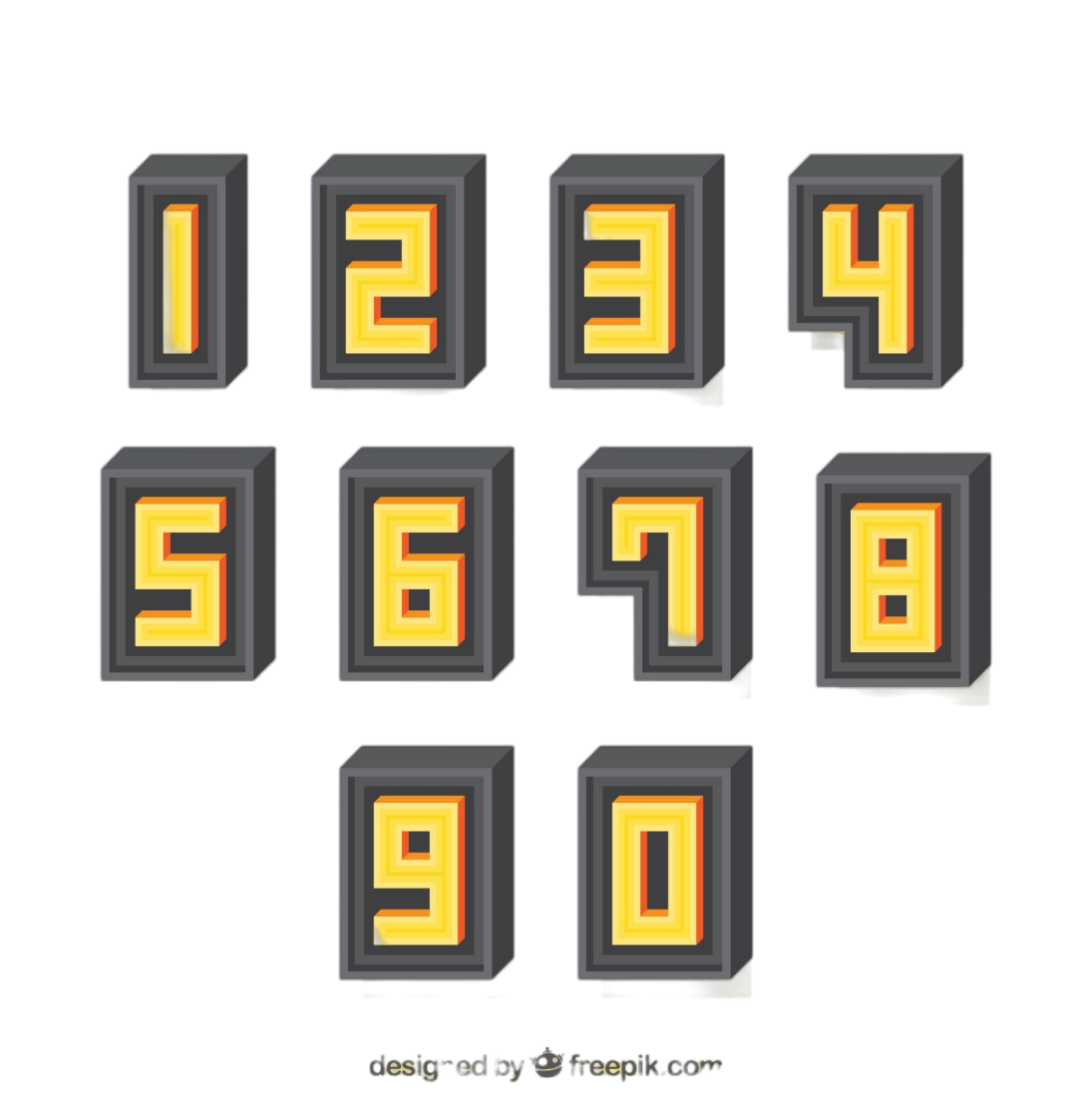 Khi tàu vượt … hành tinh gần nhất.
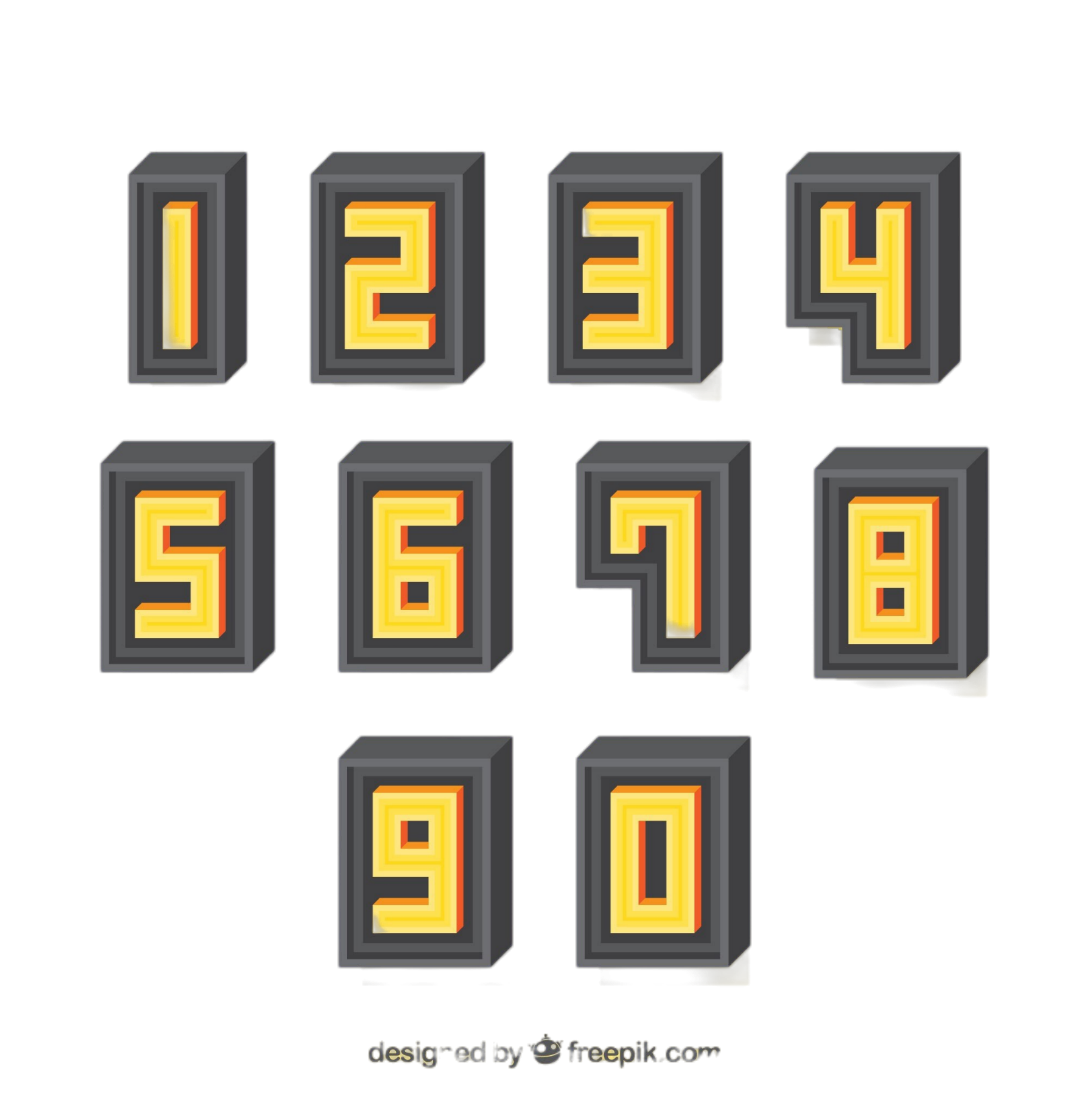 Cửa tàu hé mở … Trái Đất nhỉ?
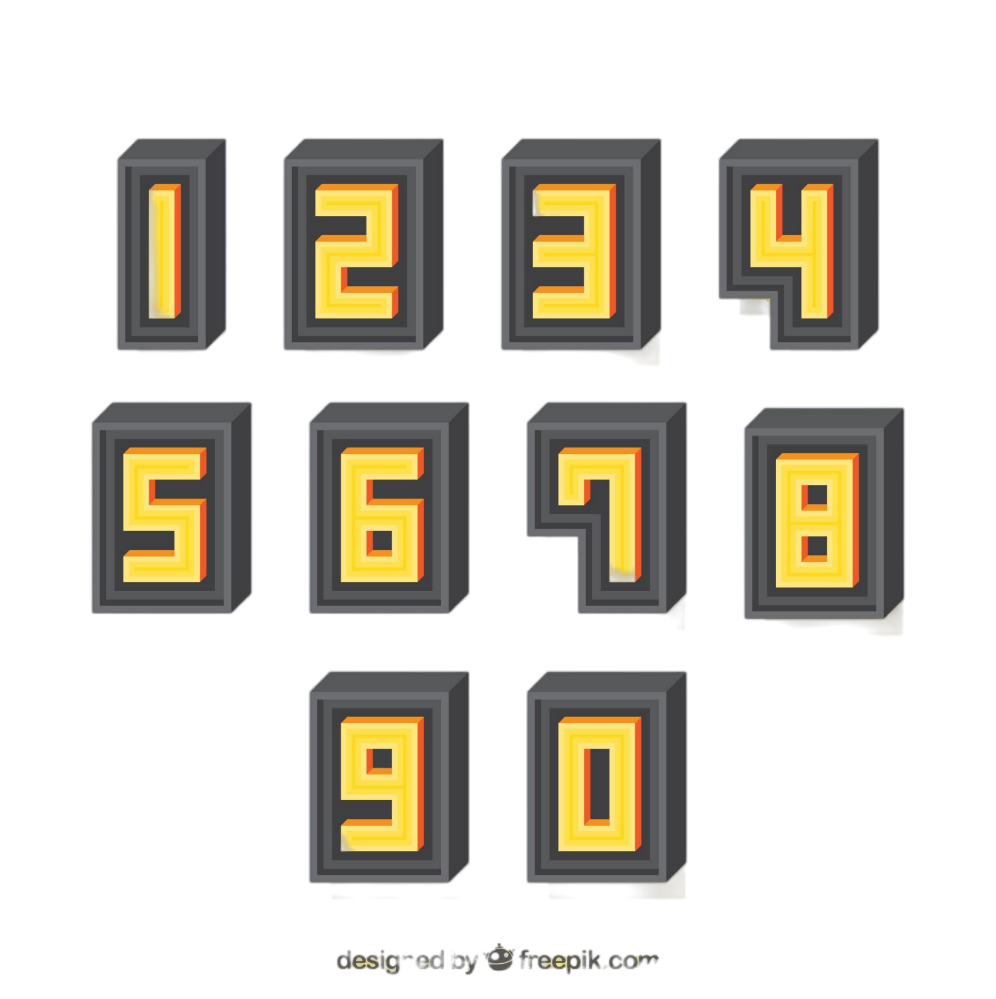 Tôi thì mải mê … sở hữu của tôi.
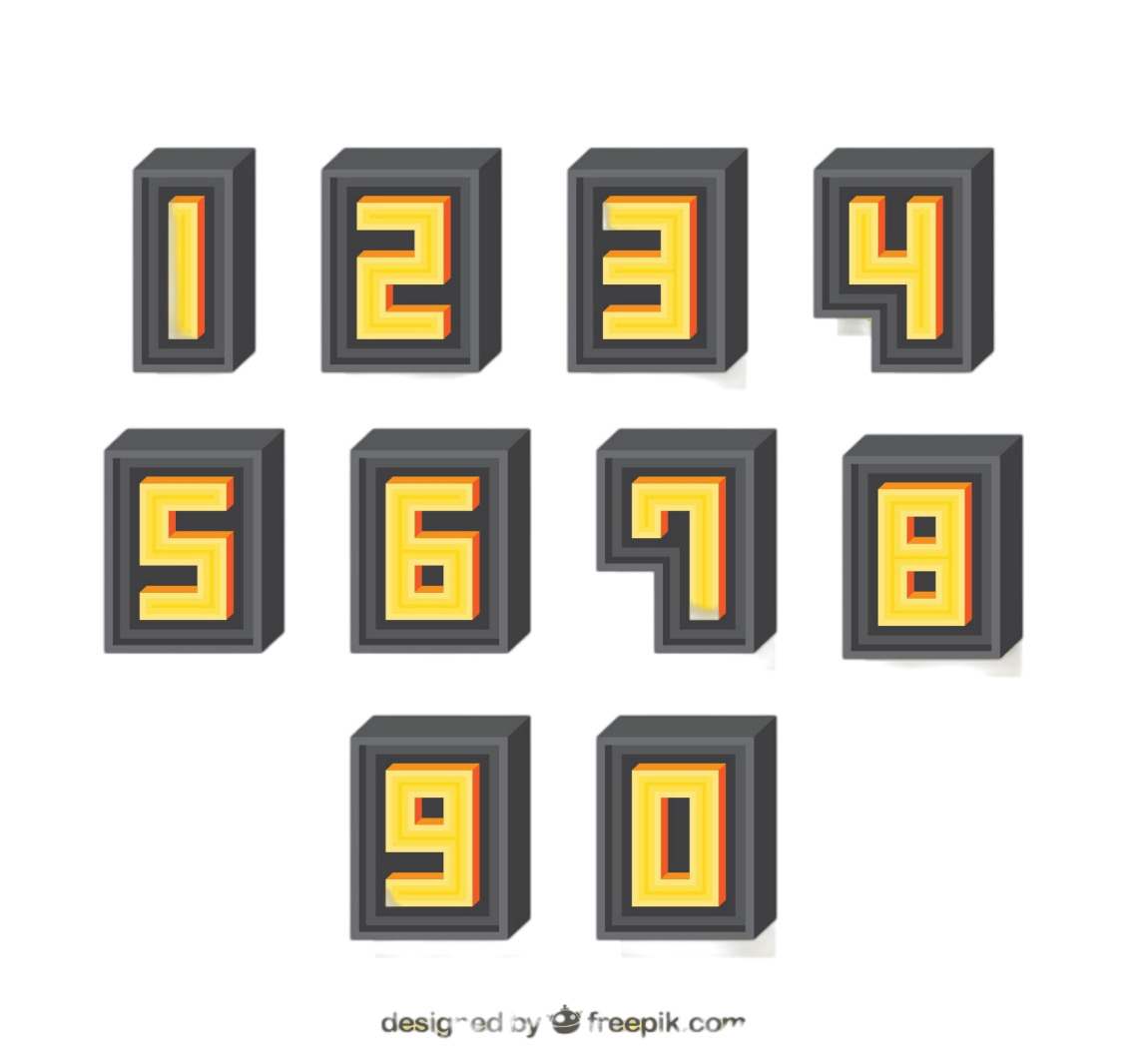 Cái gì cũng hấp dẫn … mới được trở về?
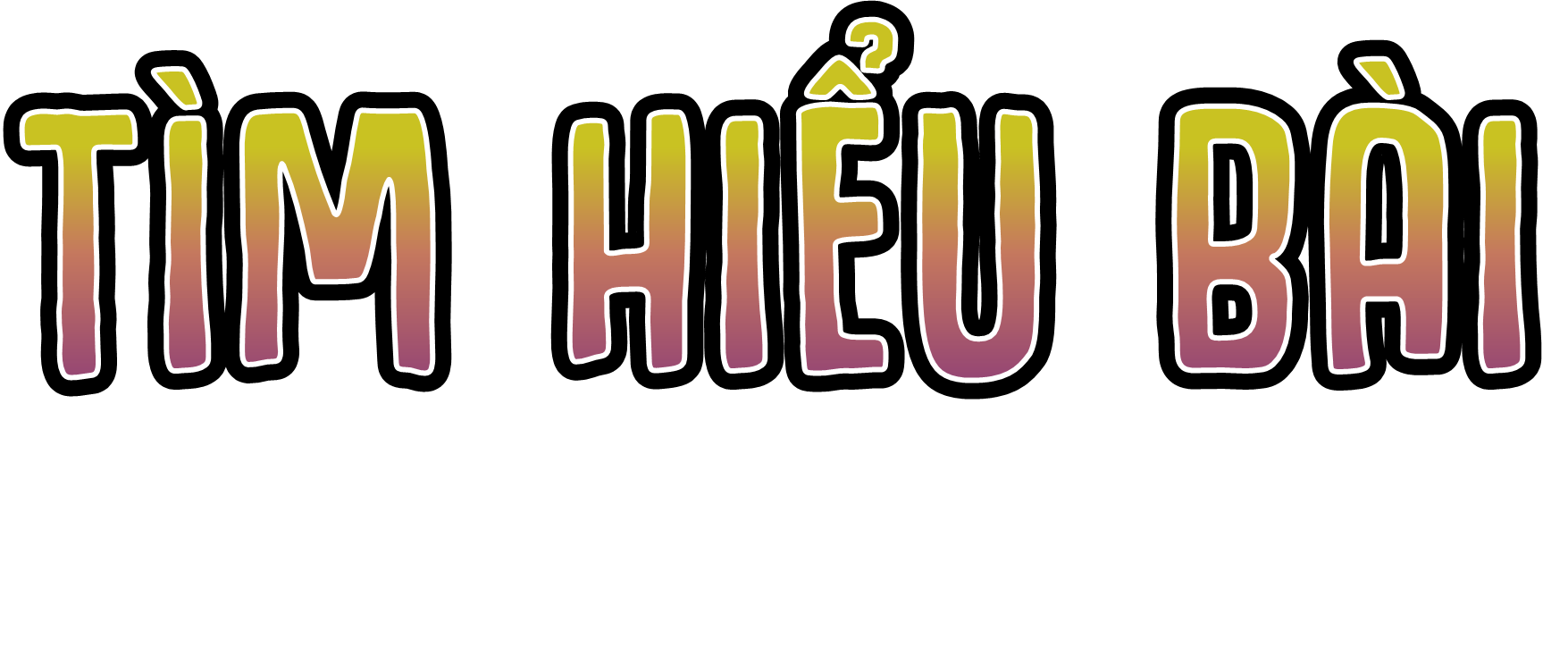 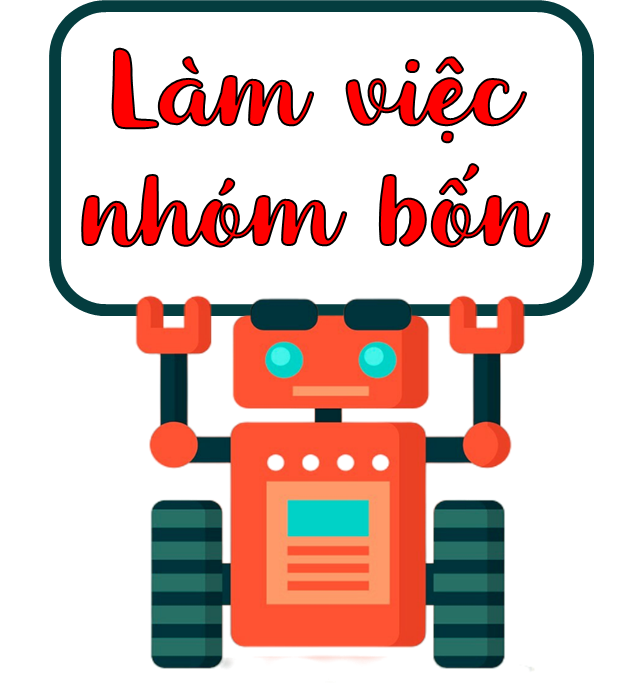 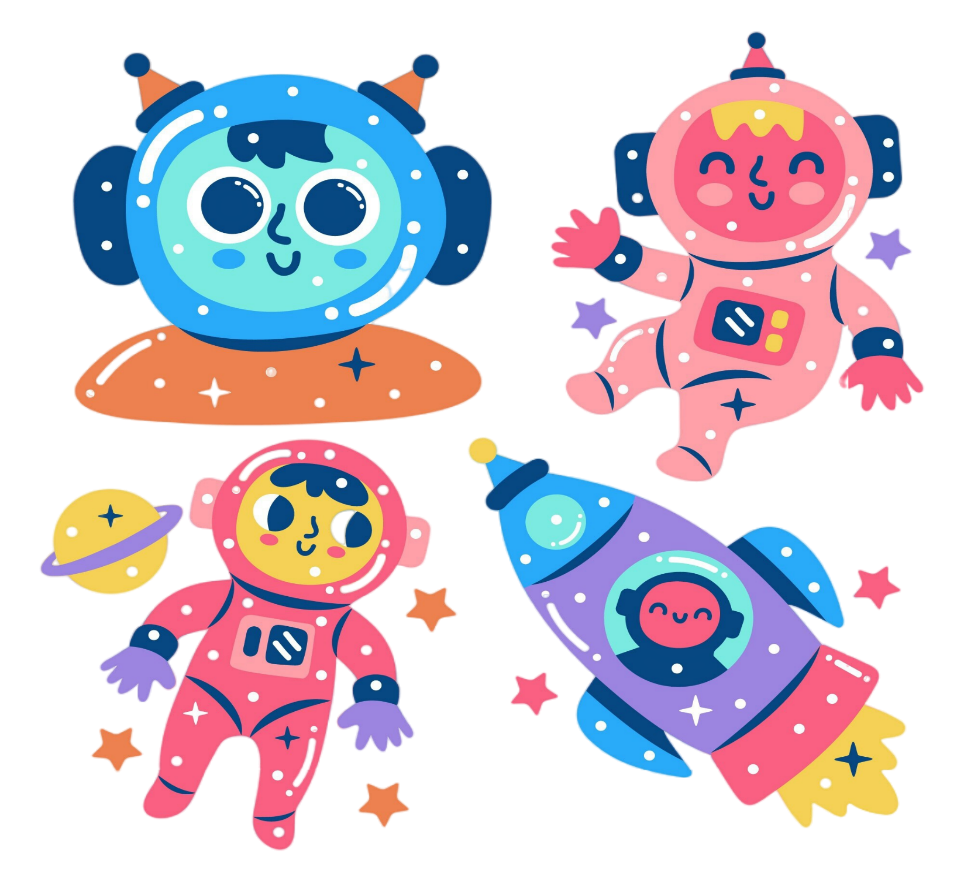 Hoàn thành phiếu bài tập sau:
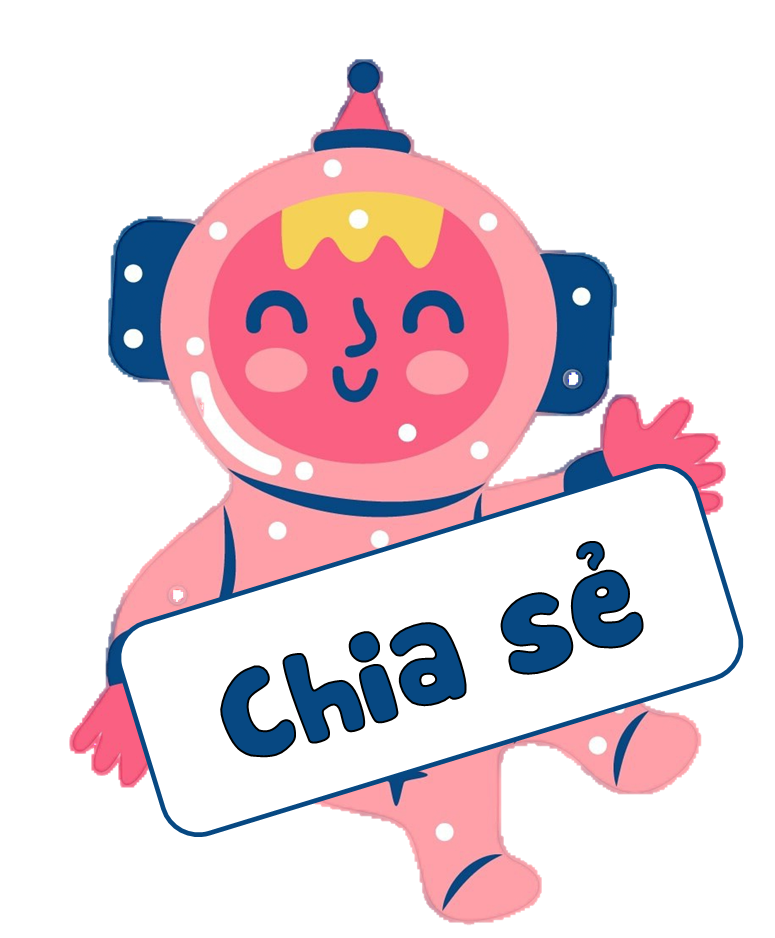 Câu 1: Tìm chi tiết cho biết lí do con tàu phải hạ cánh xuống hành tinh gần nhất.
- Chi tiết con tàu đang vượt qua hành lang lửa trên hành trình
thám hiểm không gian, phía trước tàu bỗng xuất hiện những tia
sáng nhấp nháy. Các kim đồng hồ ở buồng lái rối loạn, rồi không nhúc
nhích nữa. Tàu buộc phải đáp xuống hành tinh gần nhất.
Câu 2: Hai nhà du hành phát hiện ra những điều gì đặc biệt ở hành tinh đó?
- Con người: là người máy, có vẻ ngoài rất đặc biệt (da có nhiều màu, tay bằng thép.
- Cách tính thời gian: mỗi ngày mười giờ, mỗi tuần mười ngày, mỗi tháng mười tuần, một năm mười tháng.
- Máy móc: dọc đường toàn là máy móc làm việc, ô tô vừa chạy vừa bay và hoạt động theo yêu cầu bằng giọng nói của chủ nhân.
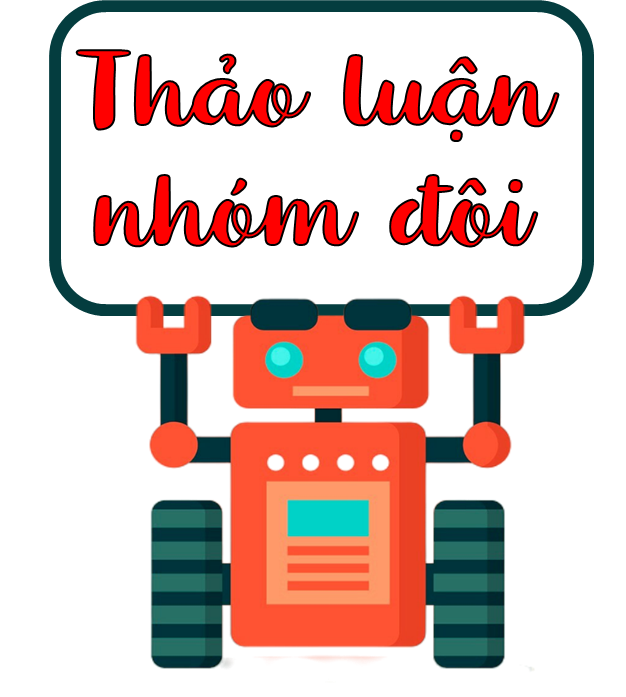 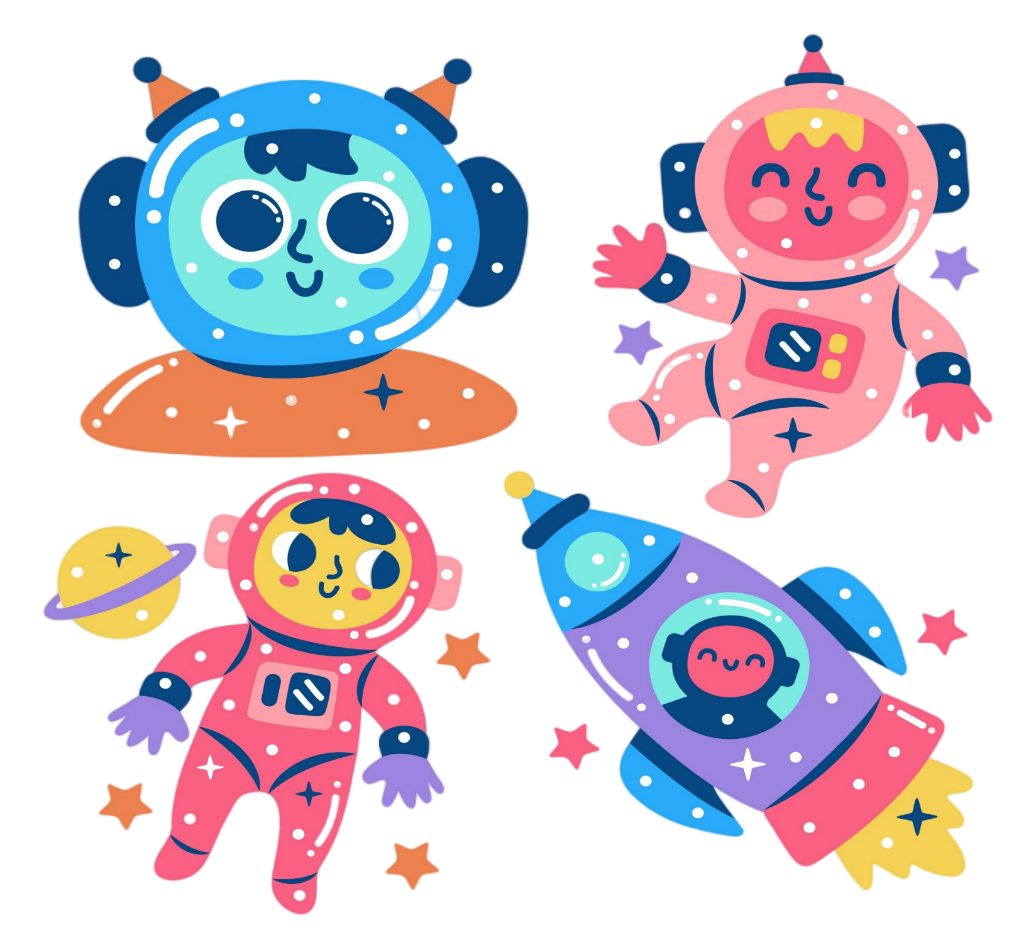 Câu 3: Vì sao nhân vật “tôi” cảm thấy nhớ Trái Đất?
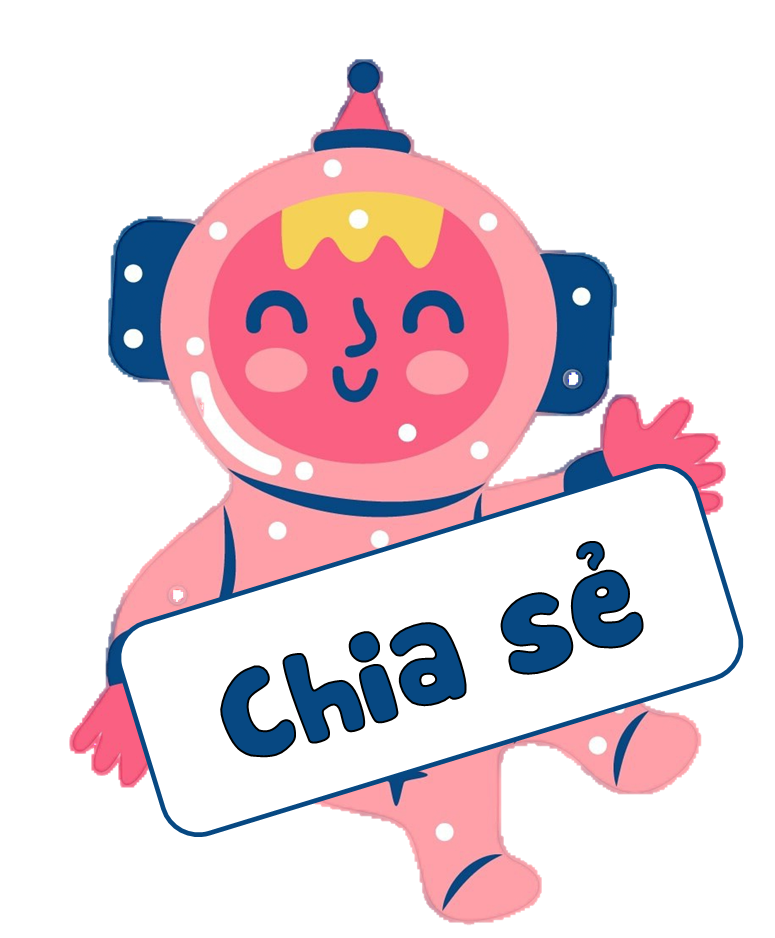 Nhân vật tôi cảm thấy nhớ Trái Đất vì:
- Hành tình kì lạ này không có sự sống bình thường, mà chỉ là những đồ mô phỏng.
- Trên hành tinh này không có con người thật, chỉ có người máy.
- Ở đây không có cây cối thật, sinh vật thật mà chỉ có máy móc mô phỏng.
Những điều kể trên cho thấy hành tinh này khác xa với Trái Đất, nơi có sự sống tự nhiên, nơi có con người, có động vật, có cây cối,… và bao nhiêu tình cảm, cảm xúc được tạo ra từ sự sống tự nhiên. Nhân vật “tôi” đã quen với cuộc sống đó, vì vậy khi đến một hành tinh mà sự sống chỉ do người máy tạo ra, nhân vật “tôi” cảm thấy nhớ quê hương của mình.
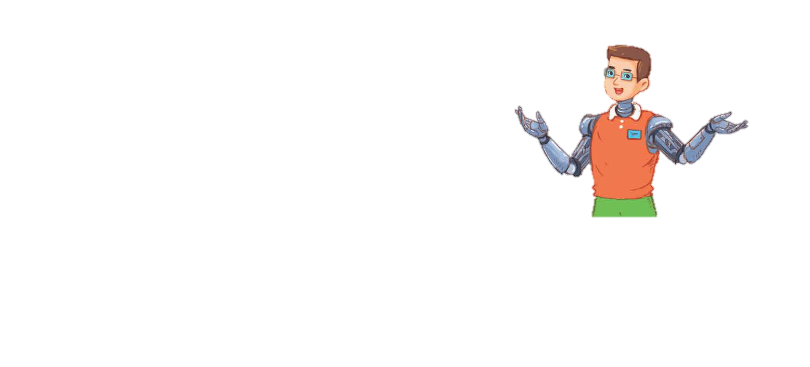 Các bạn nhìn tôi có lạ không? Để tôi nói cho các bạn nghe về chúng tôi và nơi chúng tôi sống nhé!
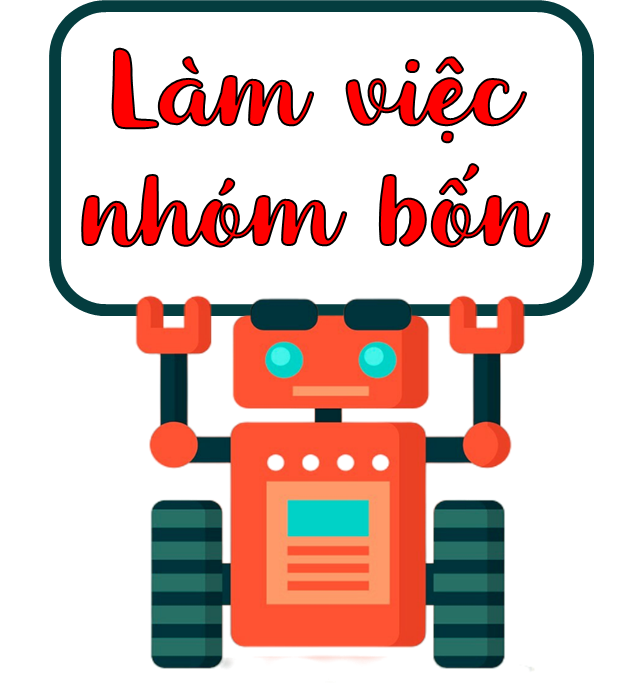 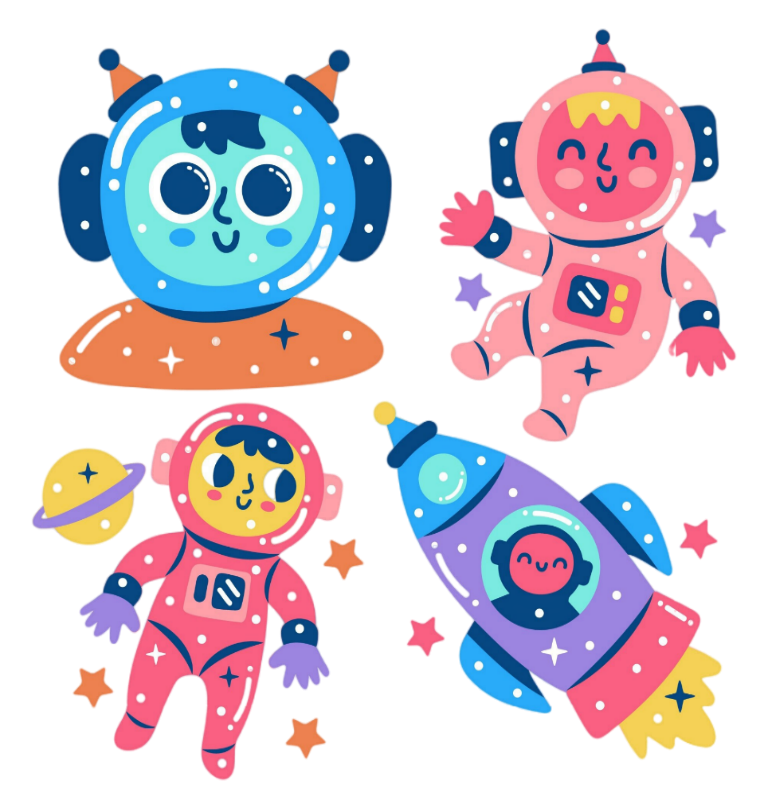 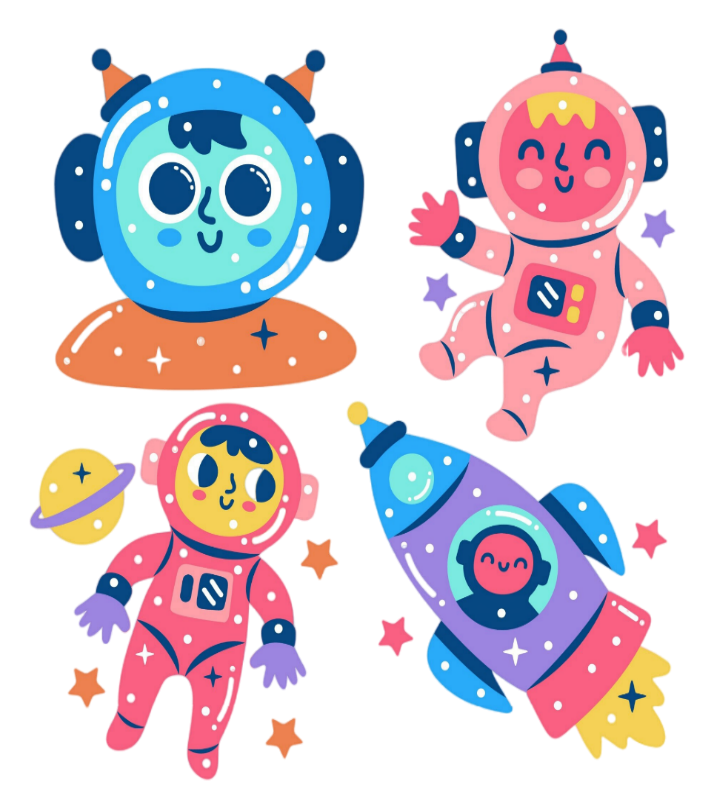 Đóng vai một người máy trên hành tinh lạ, giới thiệu về hành tinh đó.
Kể tiếp phần kết thúc cho câu chuyện.
Thế rồi,…
Cuối cùng,…
Bỗng nhiên,…
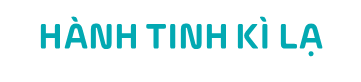 Khi tàu vượt qua hành lang lửa trên hành trình thám hiểm không gian phía trước tàu bỗng xuất hiện những tia sáng nhấp nháy. Các kim đồng hồ ở buồng lái rối loạn, rồi không nhúc nhích nữa. Tàu buộc phải đáp xuống hành tinh gần nhất.
Cửa tàu hé mở, hai người ăn mặc như sĩ quan bước vào. Họ kiểm tra chúng tôi và vật dụng mang theo. Chăn-bai huých tôi, nói nhỏ:
- Người máy.
Tôi giật mình nhưng chưa nhận ra họ có gì khác thường. Khi họ đưa chúng tôi vào thành phố, tôi quan sát những người xung quanh mới nhận ra sự khác biệt. Da của họ có nhiều màu: hồng, ánh xanh, vàng nghệ hoặc tím,… Vài người kéo cao tay áo, để lộ những cánh tay bằng thép.
- Chắc họ chỉ quen “dời non, lấp biển”. – Chăn-bai cười.
Cậu chăm chú nghe máy dịch tự động, lẩm bẩm:
- Mỗi ngày mười giờ, một tuần mười ngày, mỗi tháng mười tuần, một năm mười tháng. Thế là dài hơn hay ngắn hơn ở Trái Đất nhỉ?
Tôi thì mải mê với máy móc dọc đường đi. Tất cả các việc đều do máy làm, từ xây dựng đến cắt tóc, tẩm quất,… Tôi thích nhất những chiếc ô tô vừa chạy vừa bay. Chúng hoạt động theo yêu cầu bằng giọng nói của chủ nhân. Tất nhiên, tôi chẳng ra lệnh được cho xe nào vì không cái nào thuộc sở hữu của tôi.
Cái gì cũng hấp dẫn cho tới khi chúng tôi thấy quá nóng bức. Ở Trái Đất, 30 độ chưa nóng lắm, nhưng ở đây oi bức lạ thường, mặc dù có rất nhiều cây. Tôi lại gần một cây đại thụ. Thân to đồ sộ, gốc rễ xù xì, cành lá xanh tươi, nhưng càng lại gần càng nóng ran. Tôi sờ vào thân cây và chợt phát hiện ra đây cũng chỉ là cái máy mang hình cây. Chao ôi, tôi bỗng nhớ Trái Đất của tôi làm sao! Tôi thèm bóng cây râm mát với tiếng chim hót ríu ran làm sao! Bao giờ tôi mới được trở về?
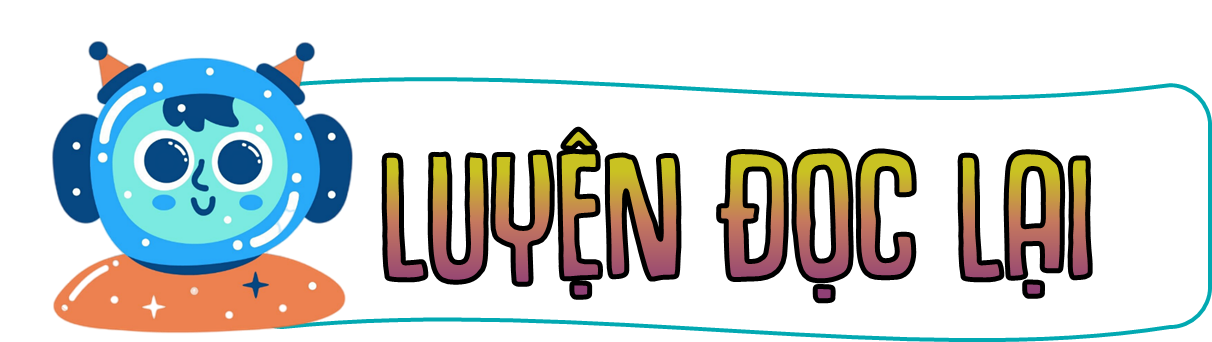 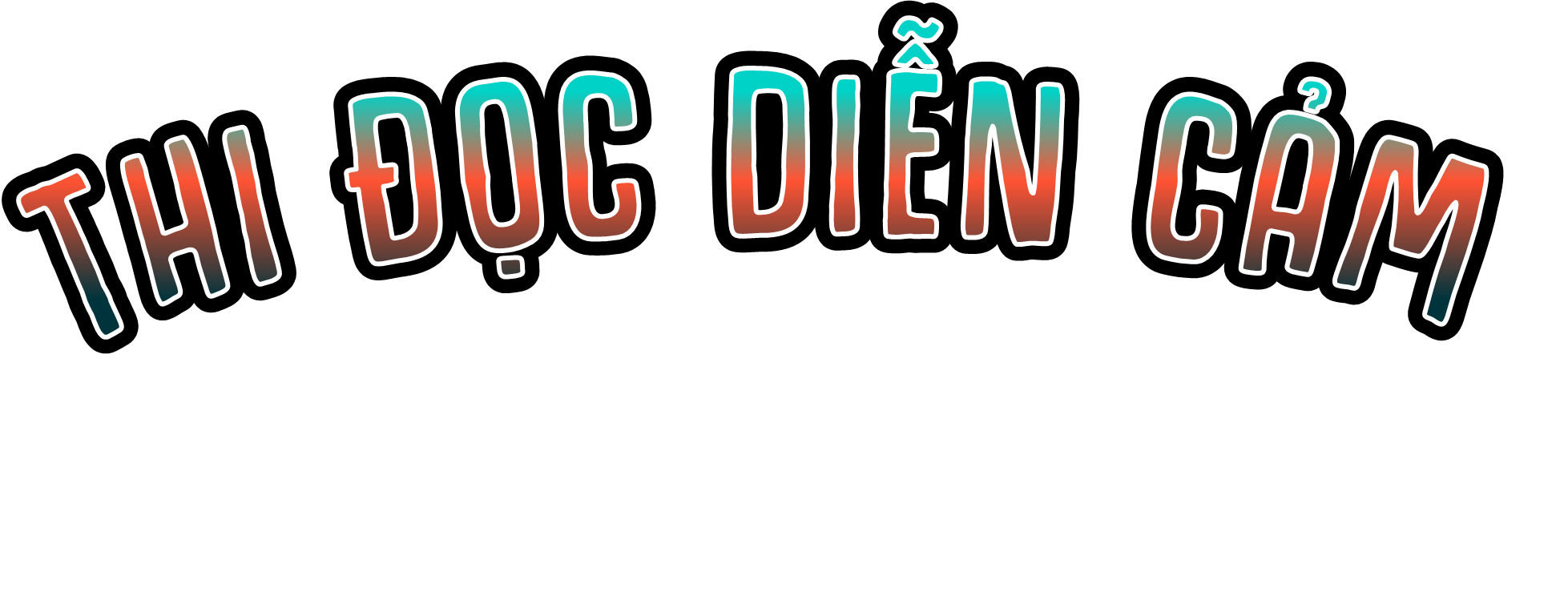 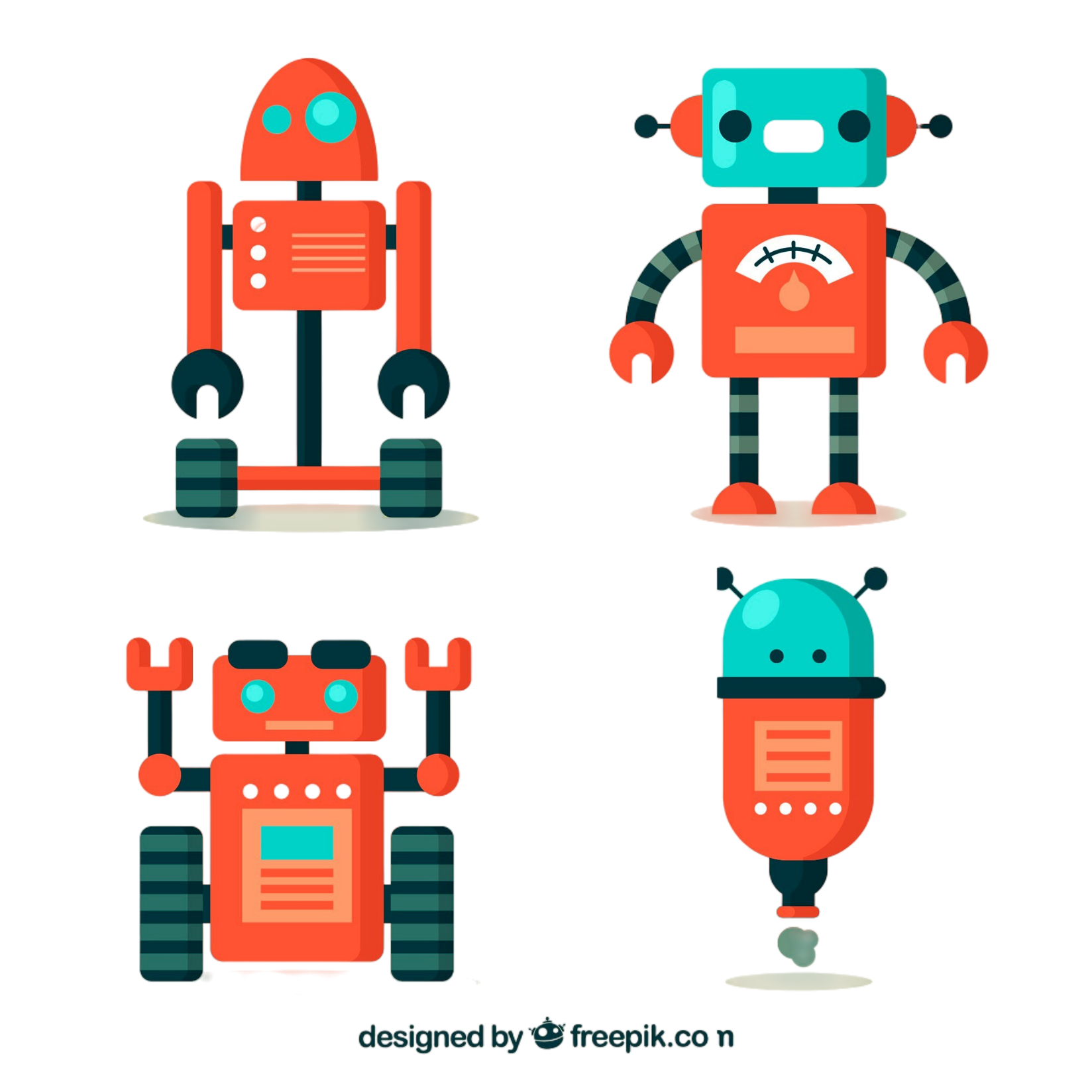 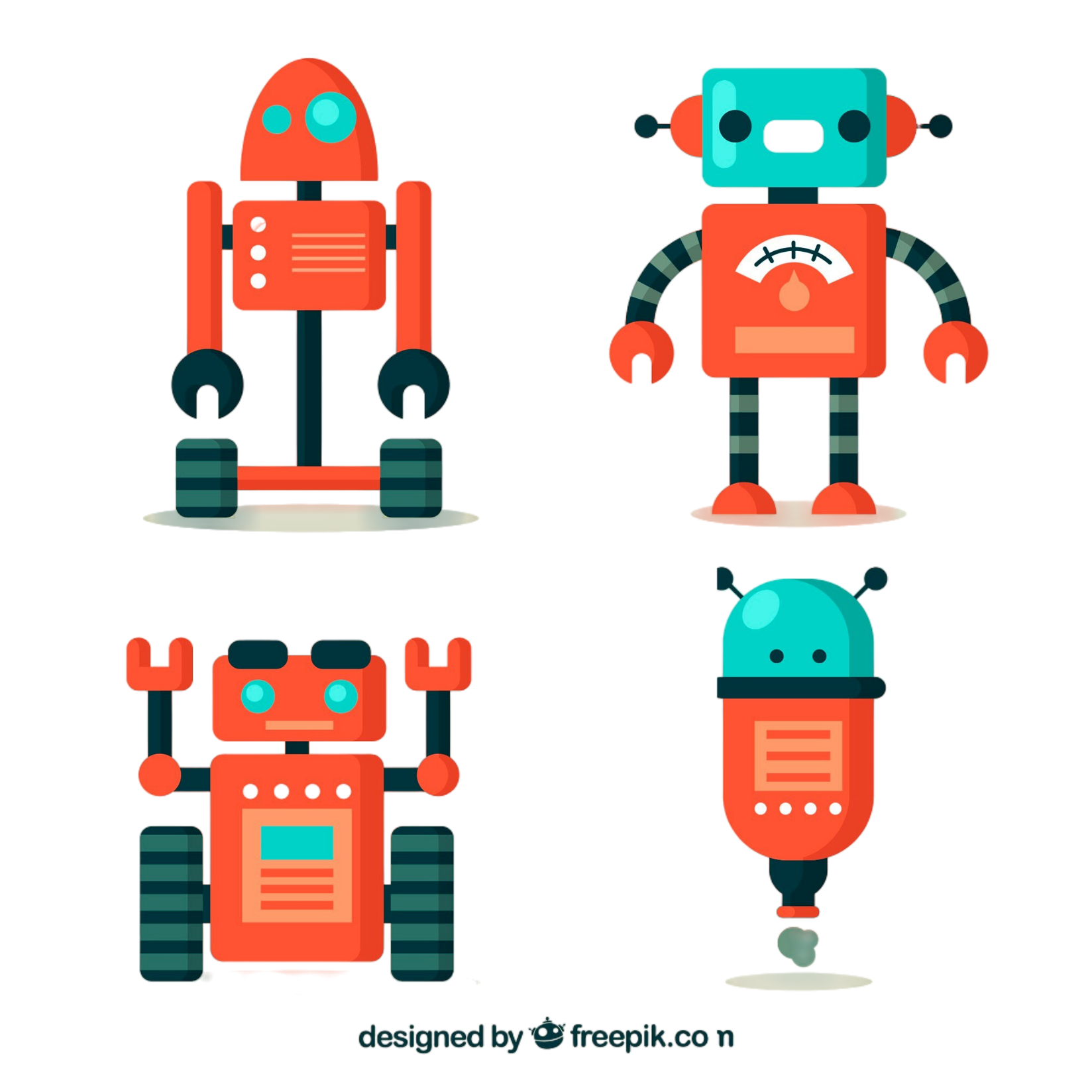 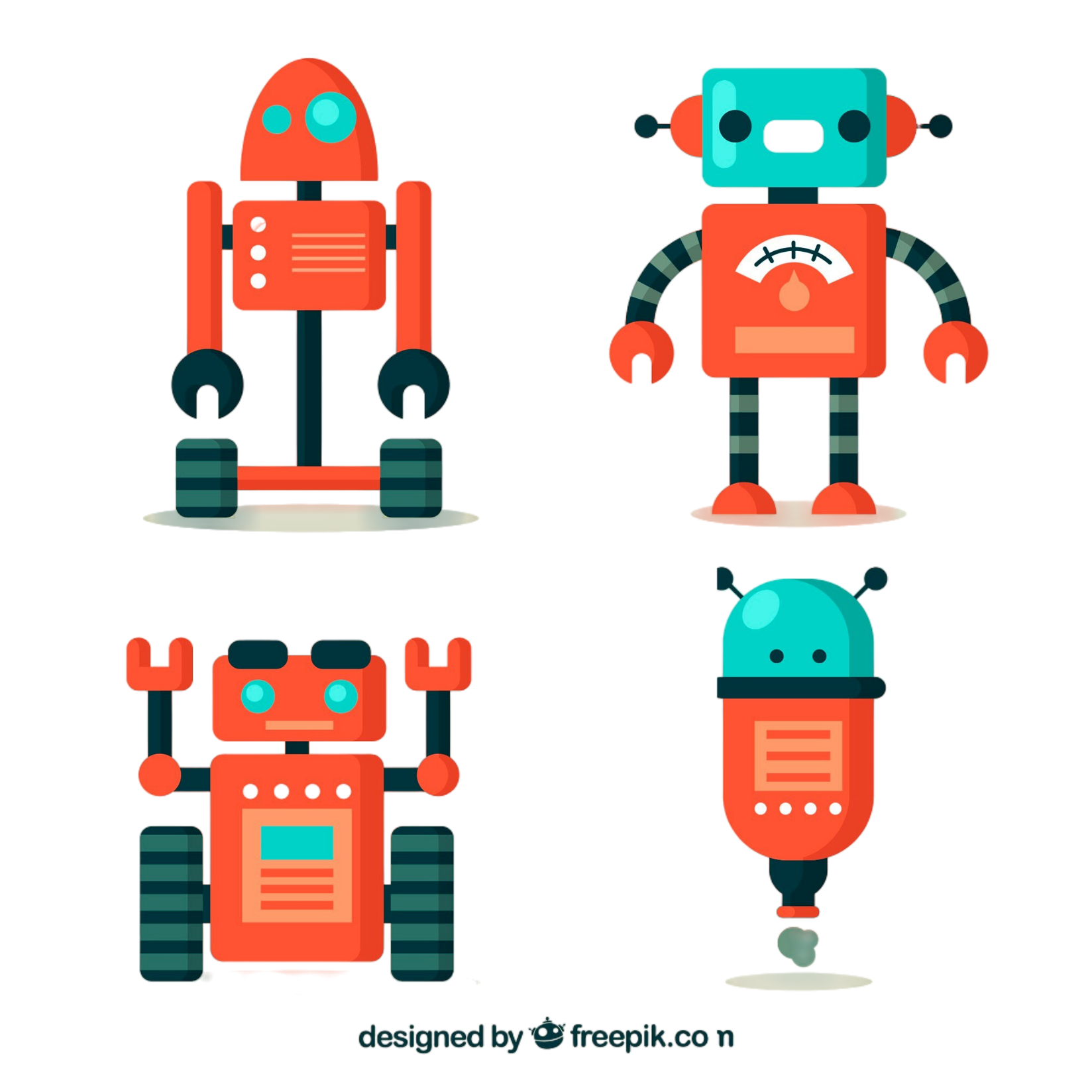 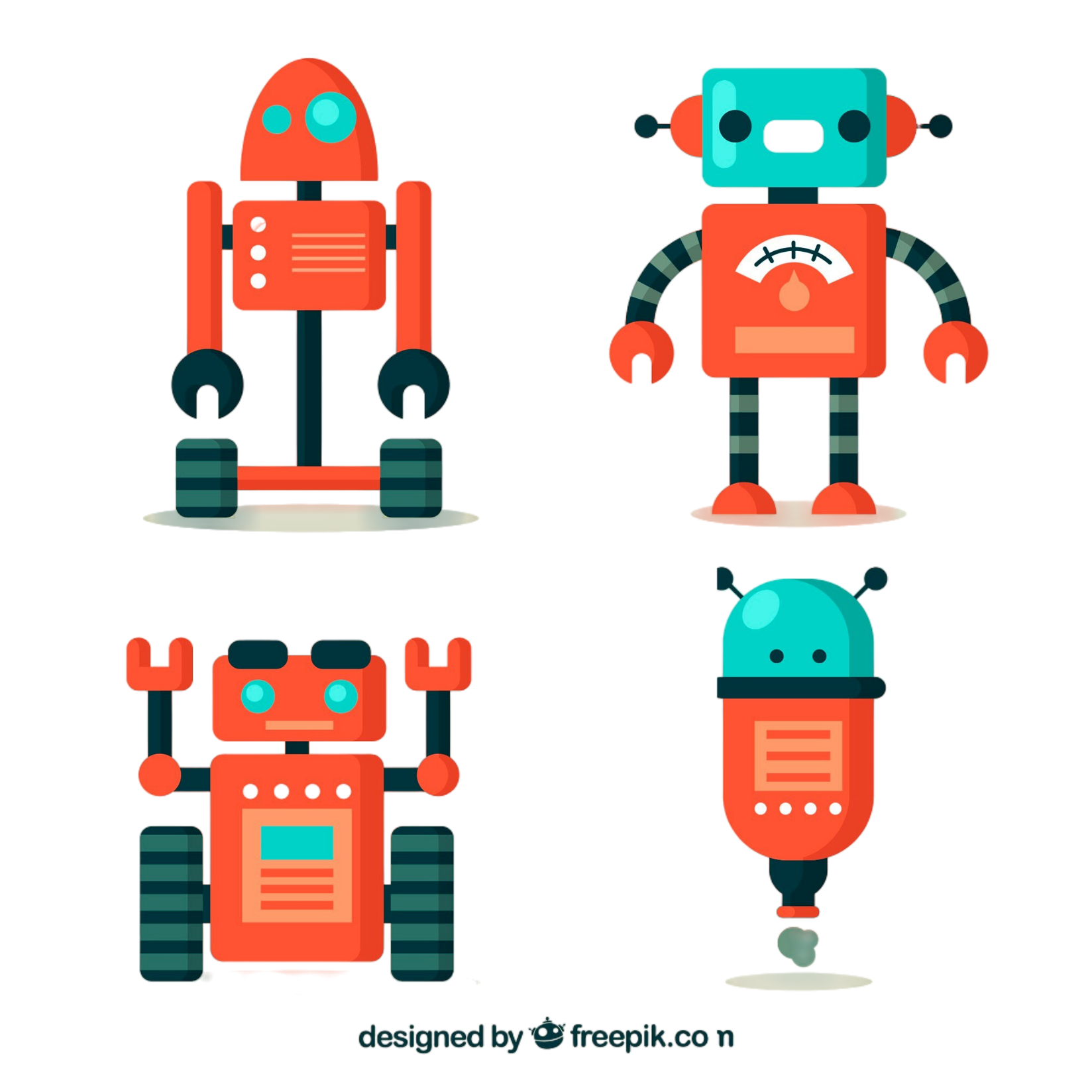 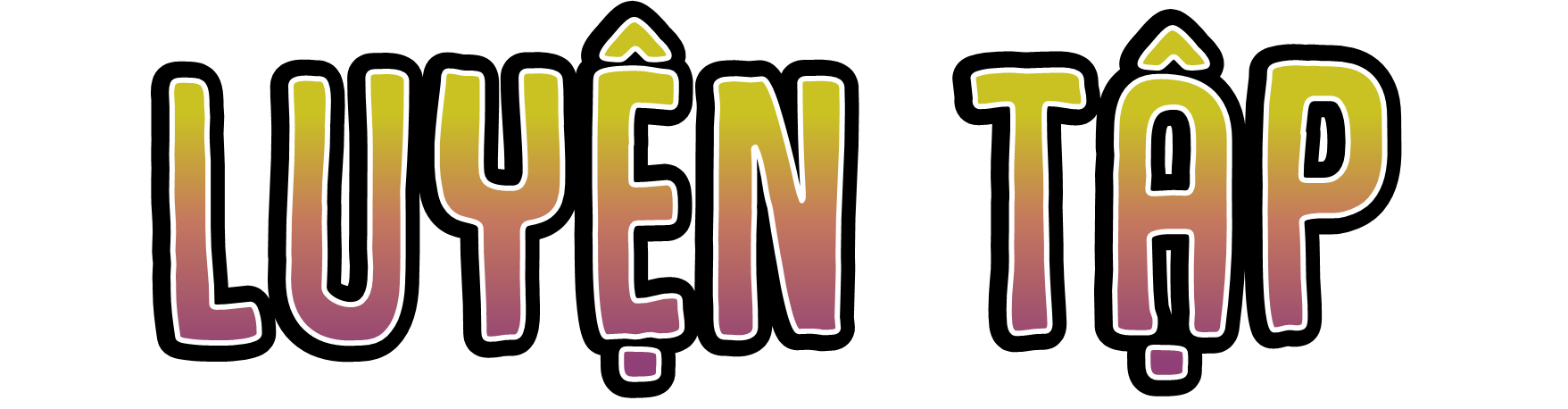 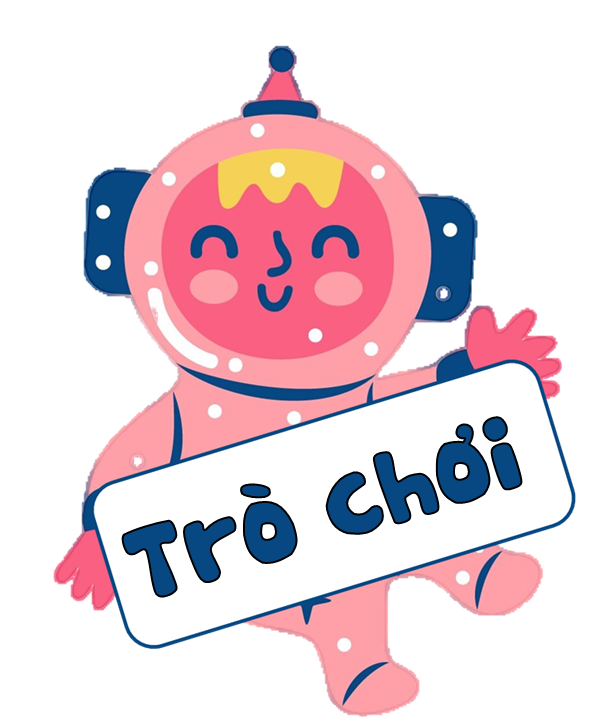 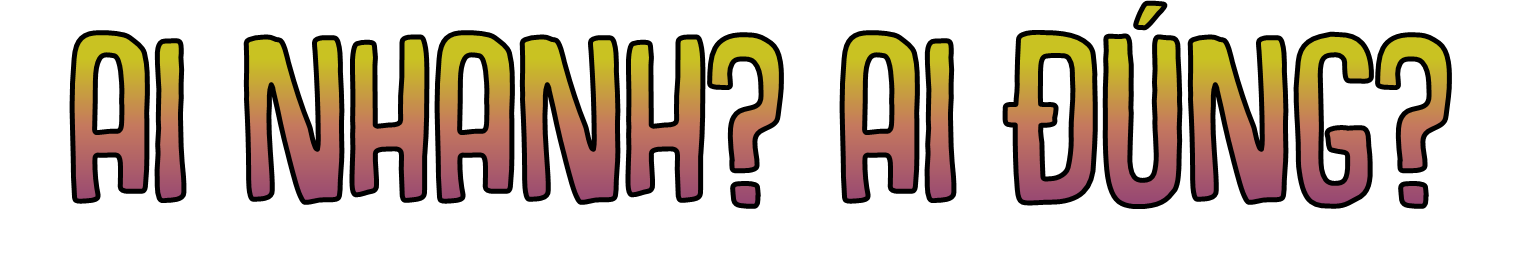 Luật chơi:
- Chia lớp thành 2 đội chơi, các đội sẽ nối tiếp nhau lên bảng ghi các từ theo yêu cầu của bài tập 1 SGK/43.
- Đội nào ghi được nhiều hơn, nhanh đúng và đúng thì sẽ giành được chiến thắng.
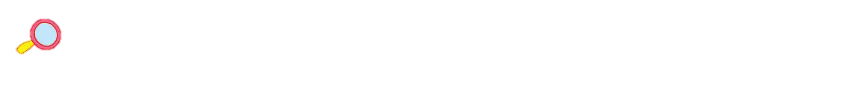 1. Tìm trong và ngoài bài đọc những từ ngữ chỉ sự vật trong vũ trụ.
M: Sao Kim,…
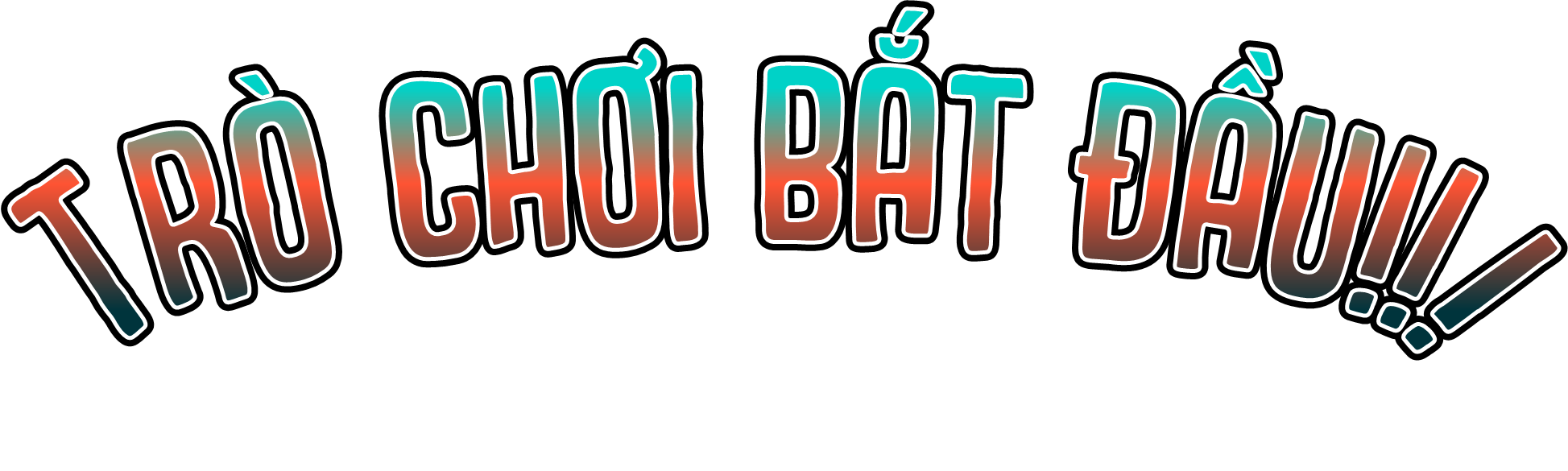 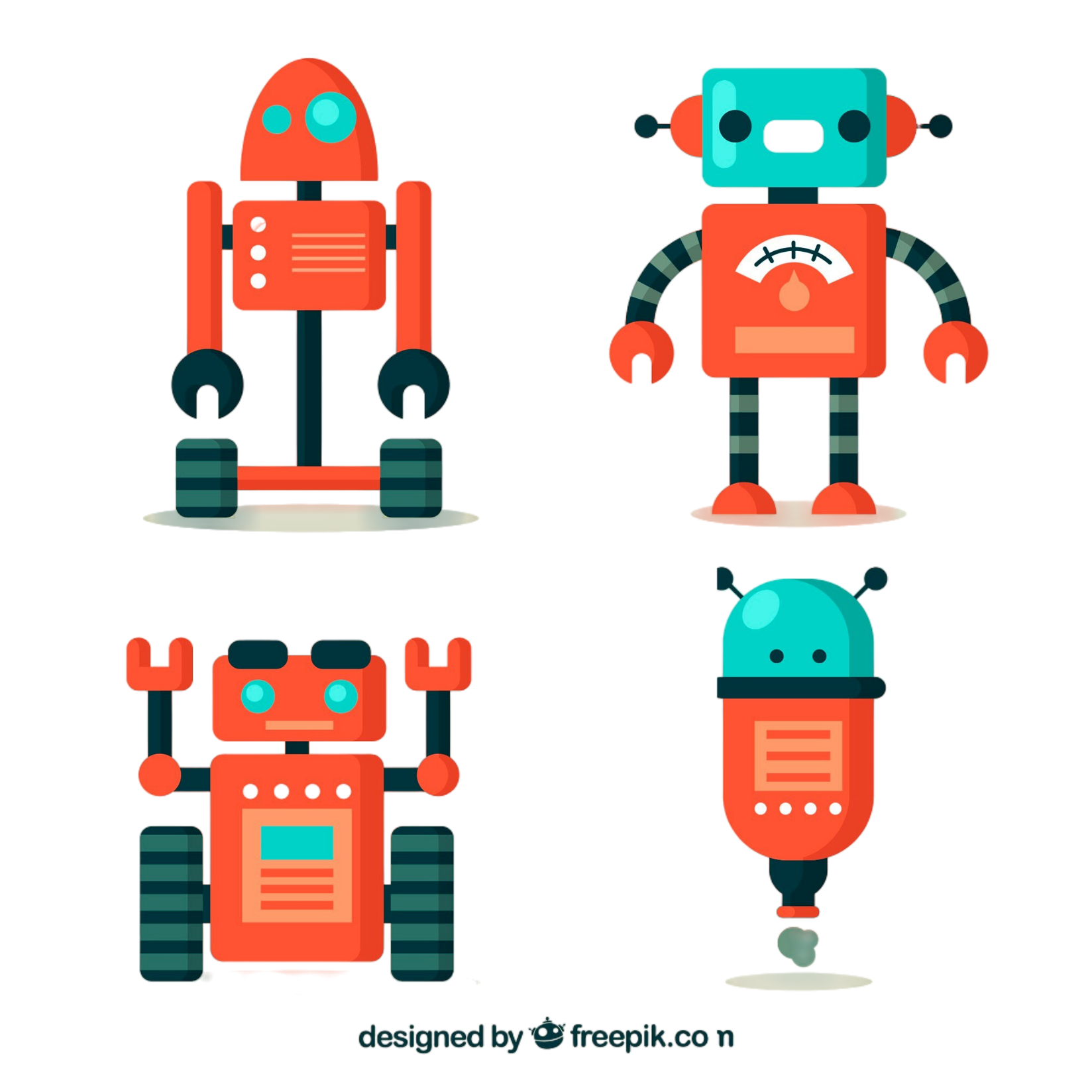 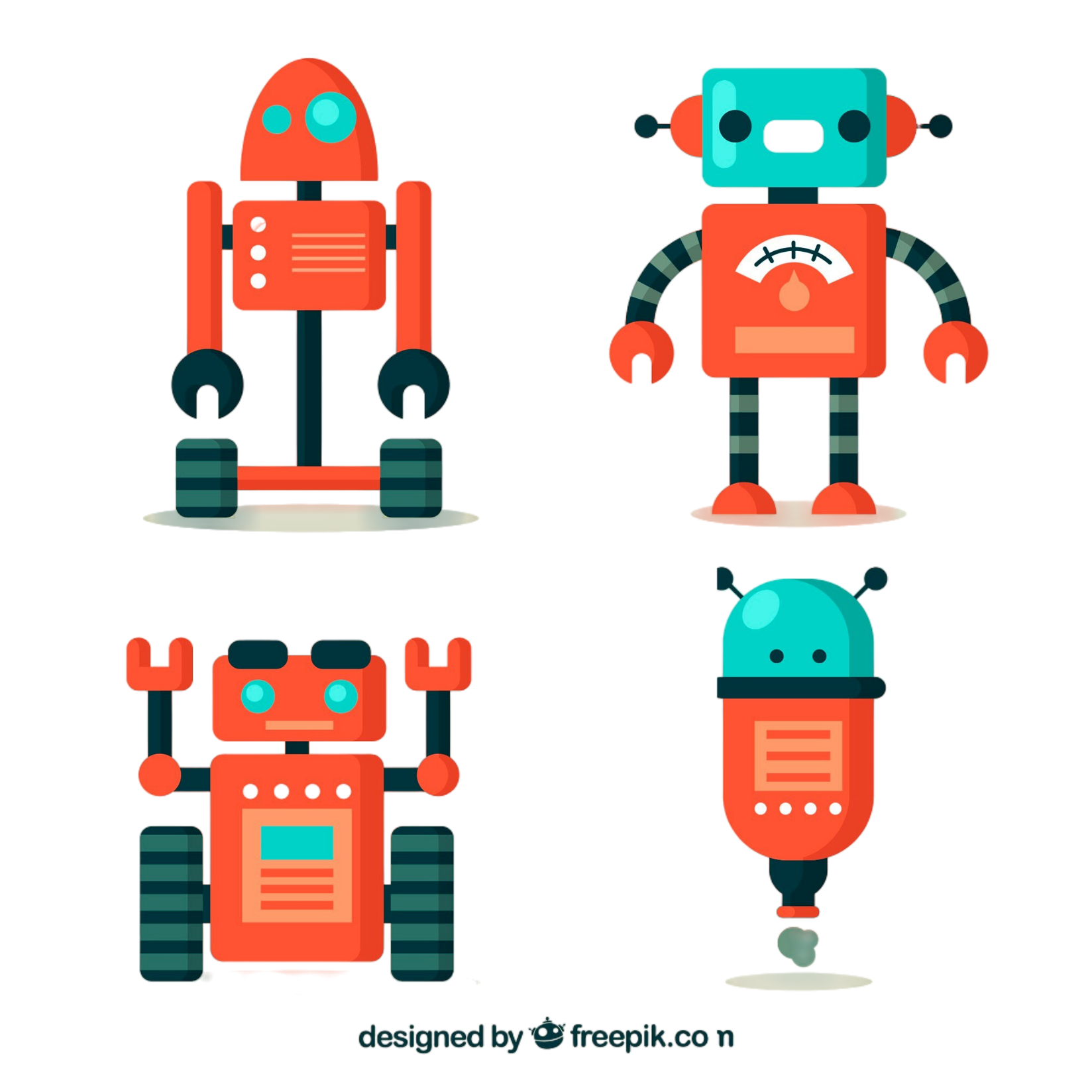 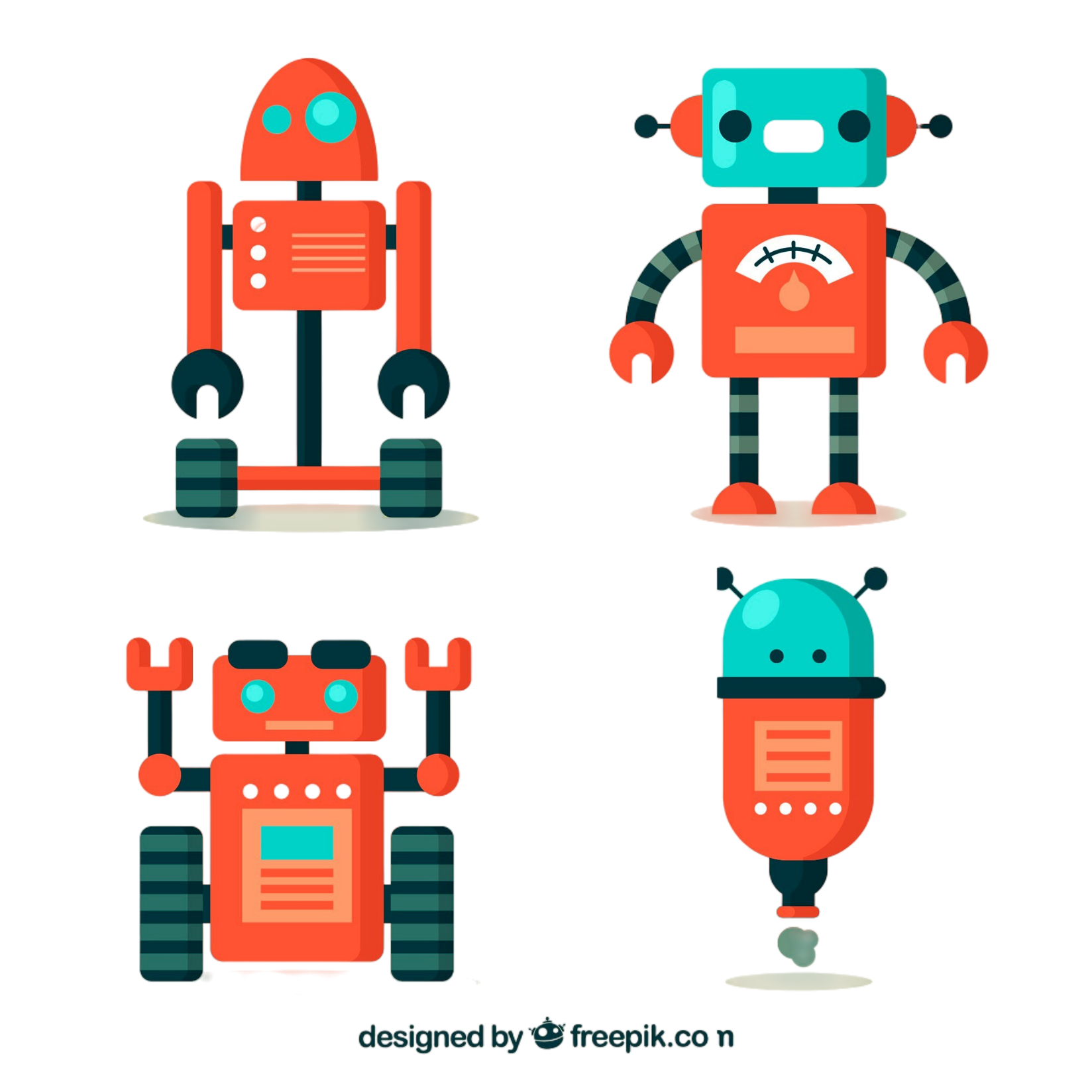 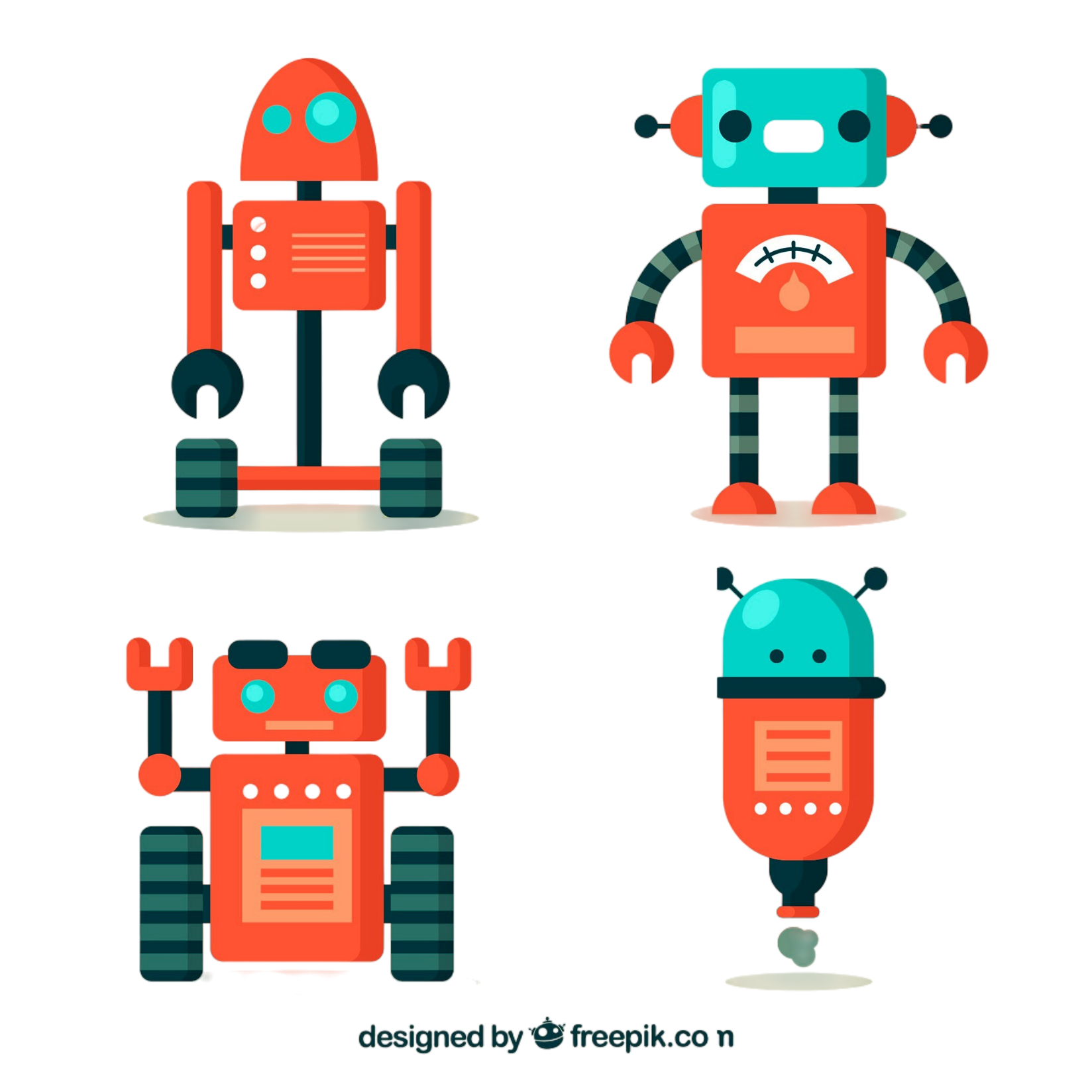 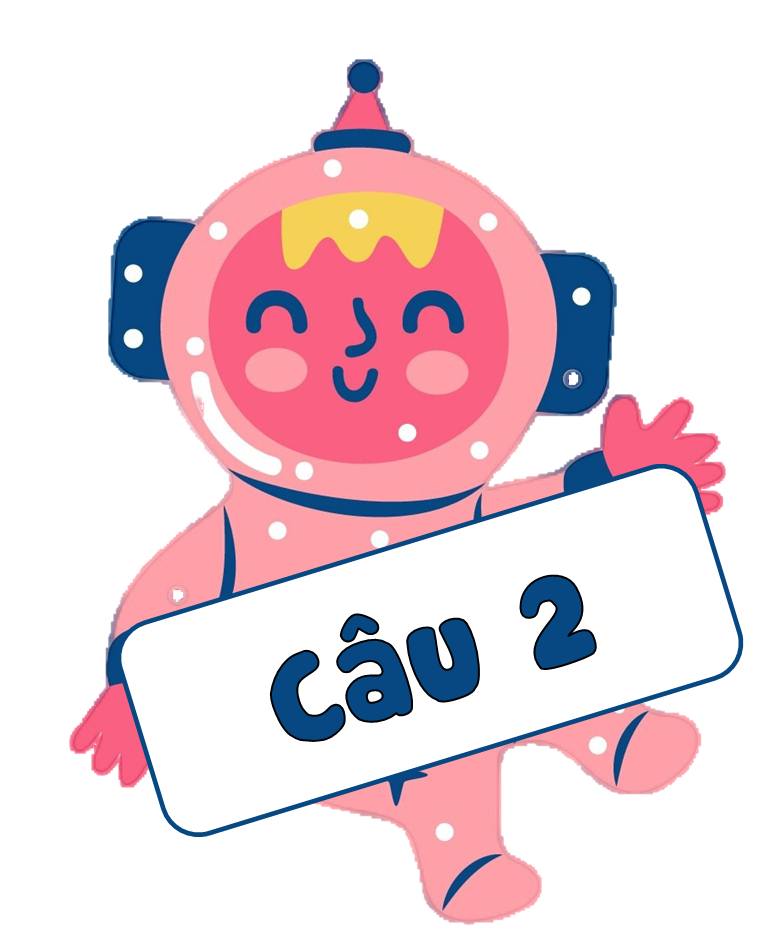 Tìm các đại từ trong đoạn dưới đây và cho biết mỗi đại từ đó dùng để xưng hô hay để thay thế.
Tôi thích nhất những chiếc ô tô vừa chạy vừa bay. Chúng hoạt động theo yêu cầu bằng giọng nói của chủ nhân.
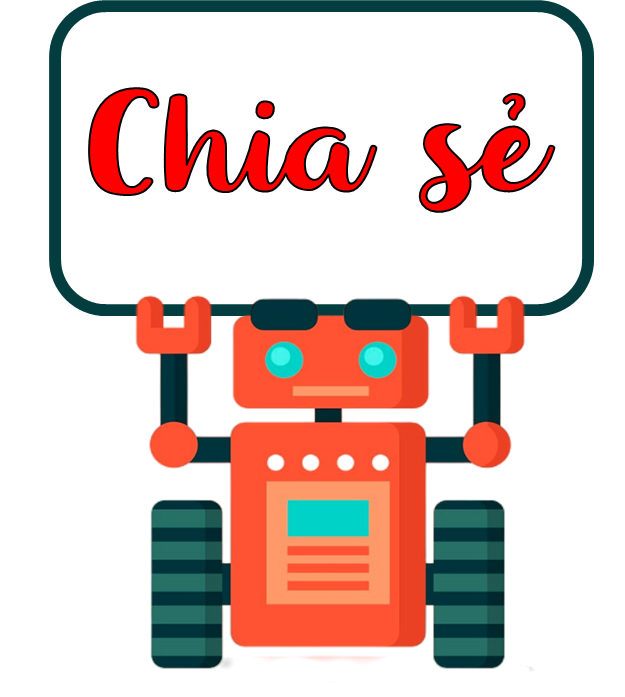 Đại từ: tôi, chúng. Tôi dùng để xưng hô, chúng dùng để thay thế.
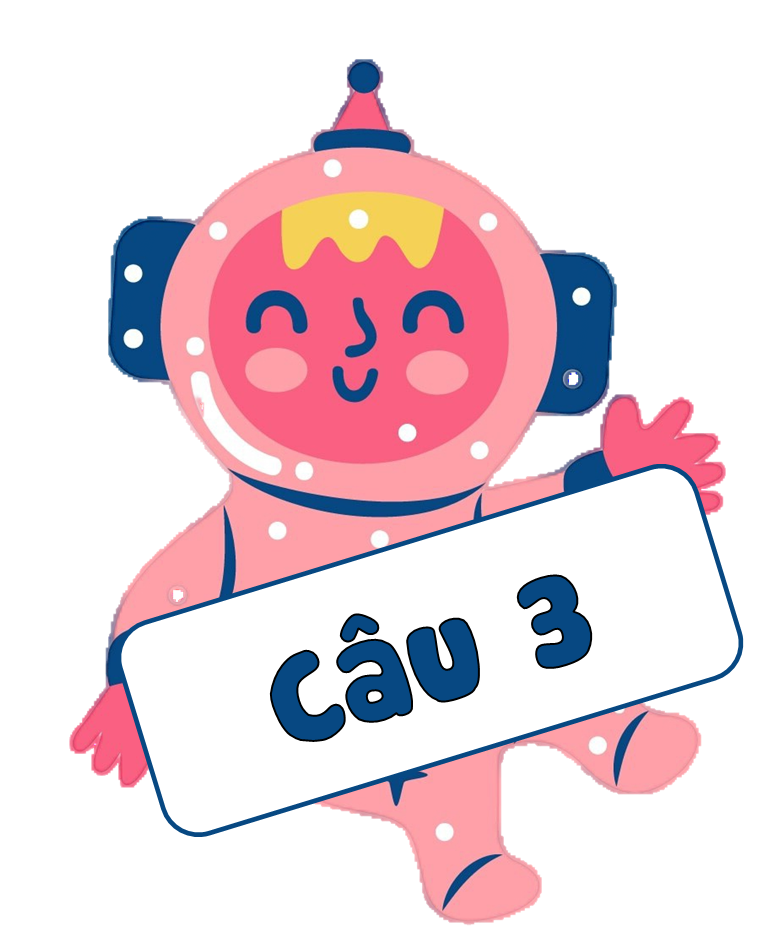 Viết tiếp câu dưới dây, trong đó có sử dụng đại từ thay thế.
Tôi lại gần một cây đại thụ.
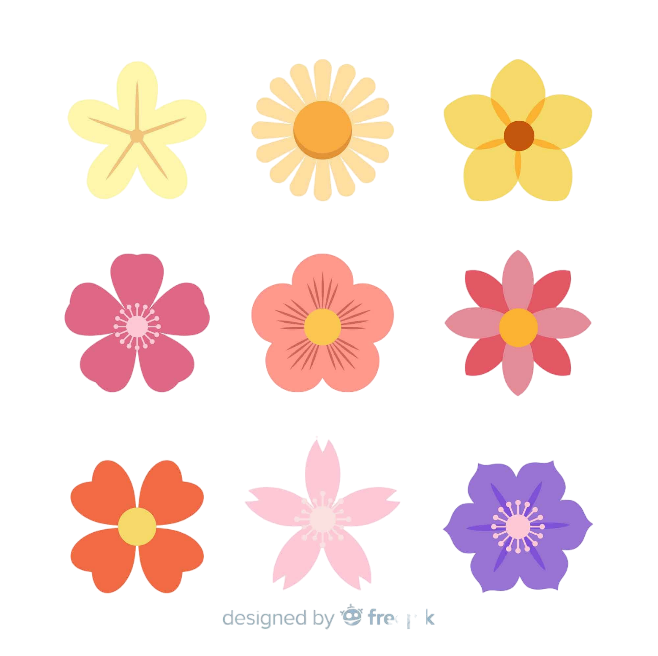 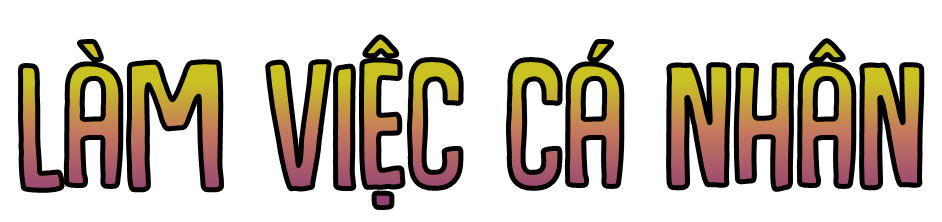 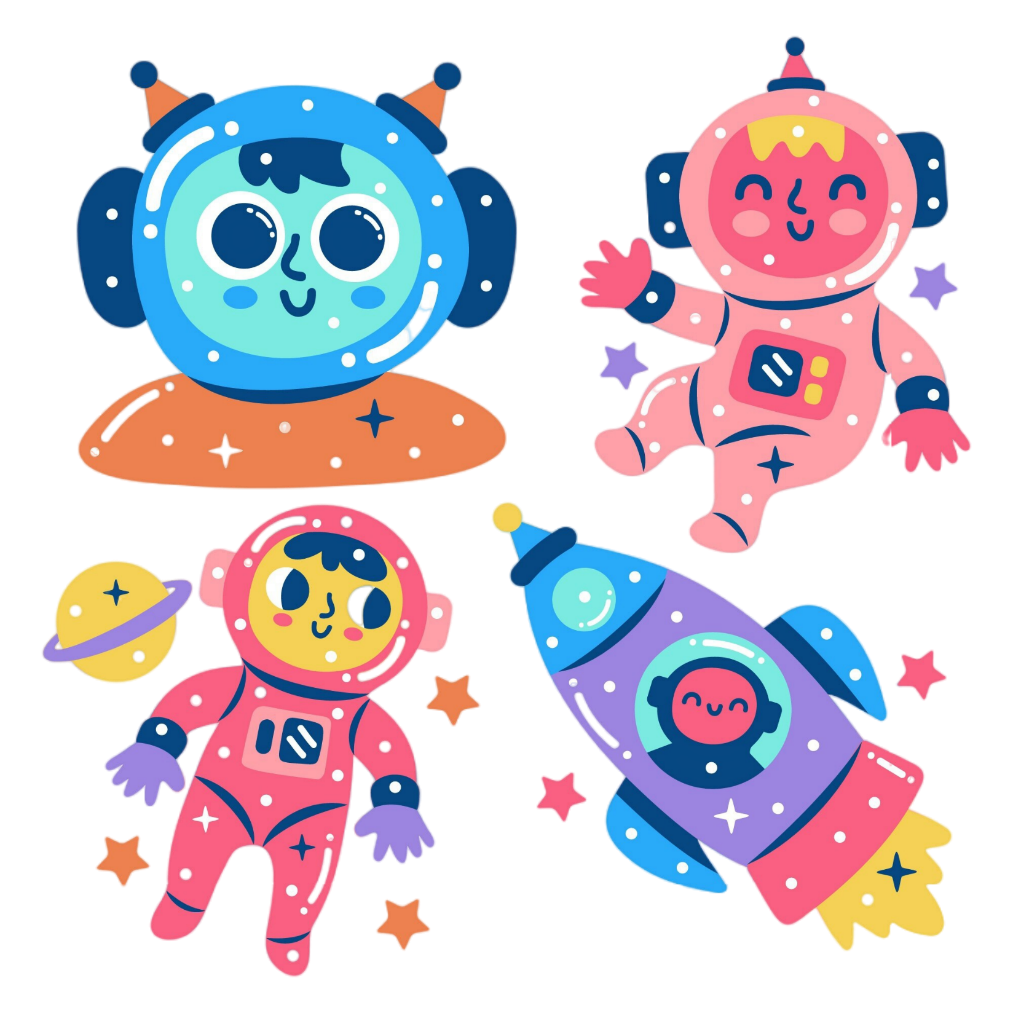 Tôi lại gần một cây đại thụ. Thân của nó to tới mức phải tầm 5 người lớn nối tay nhau mới ôm xuể.
Tôi lại gần một cây đại thụ. Tán của nó như một chiếc ô khổng lồ sừng sững một góc sân trường.
Tôi lại gần một cây đại thụ. Tuổi của nó còn lớn hơn tôi chắc tới sáu, bảy lần.
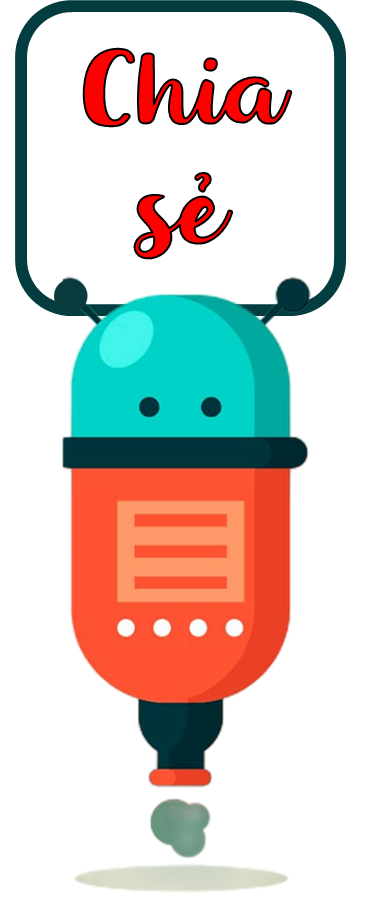 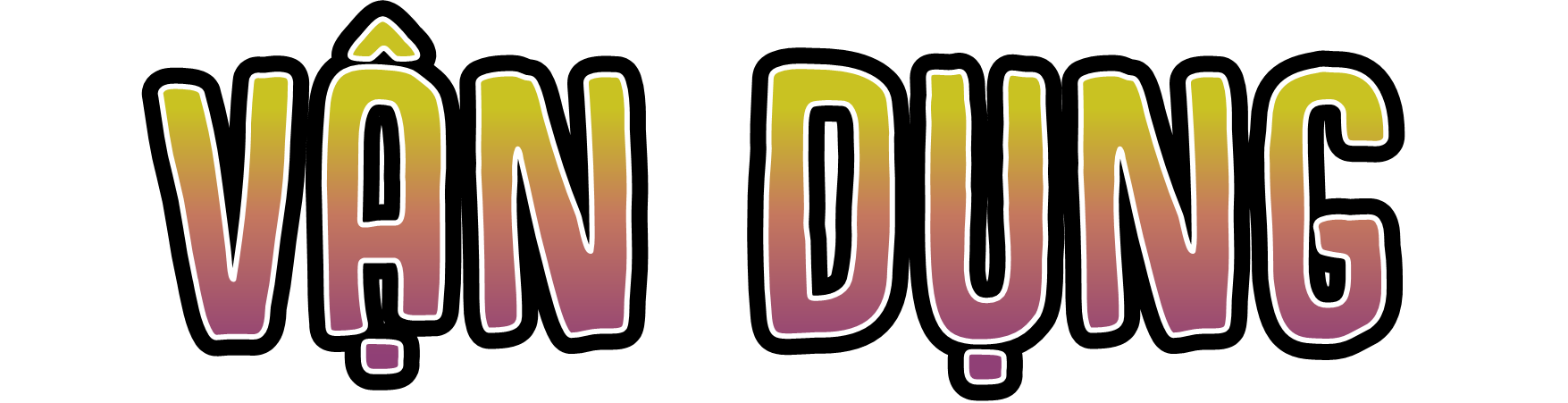 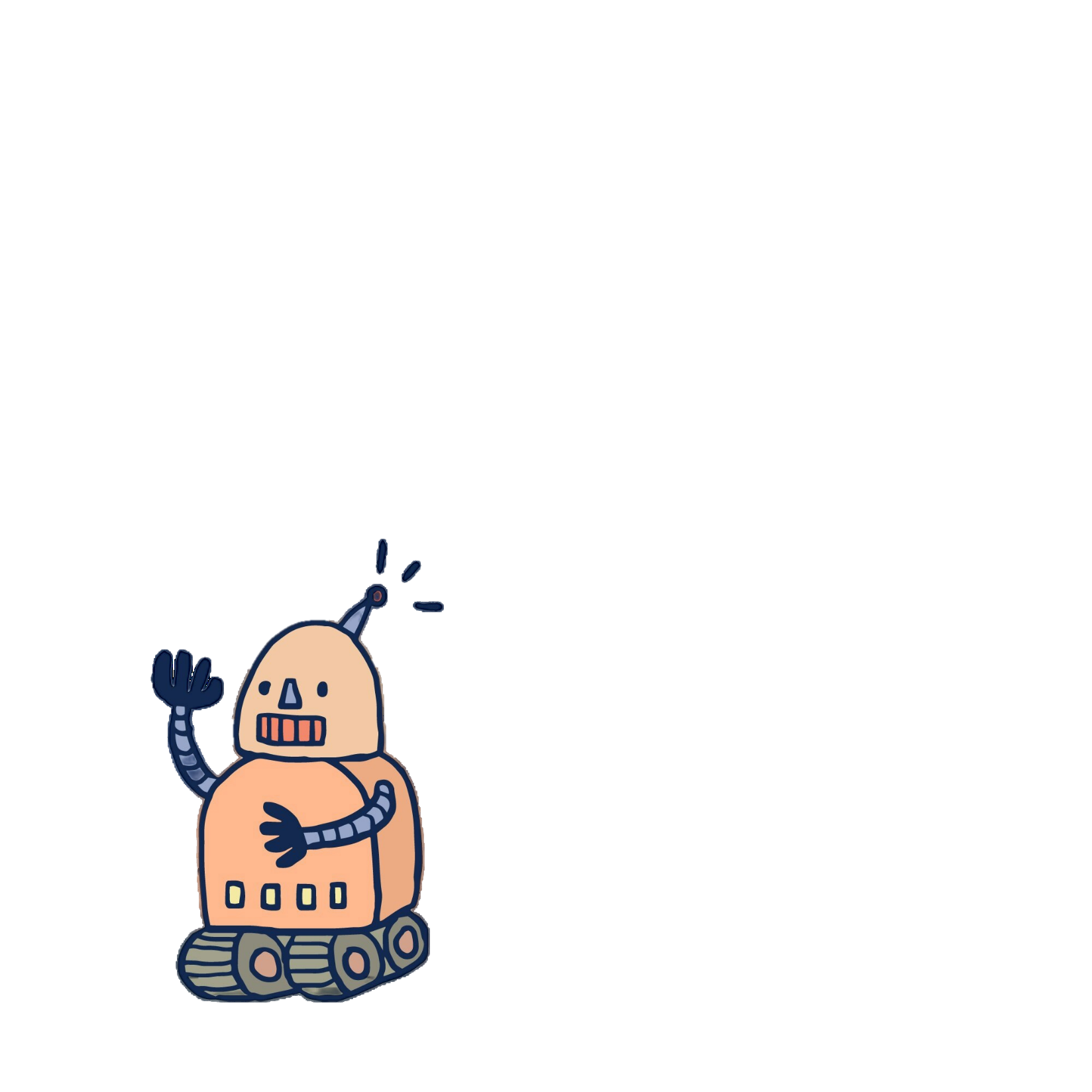 Chia sẻ cảm nghĩ của em sau khi đọc và tìm hiểu câu chuyện “Hành tinh kì lạ”
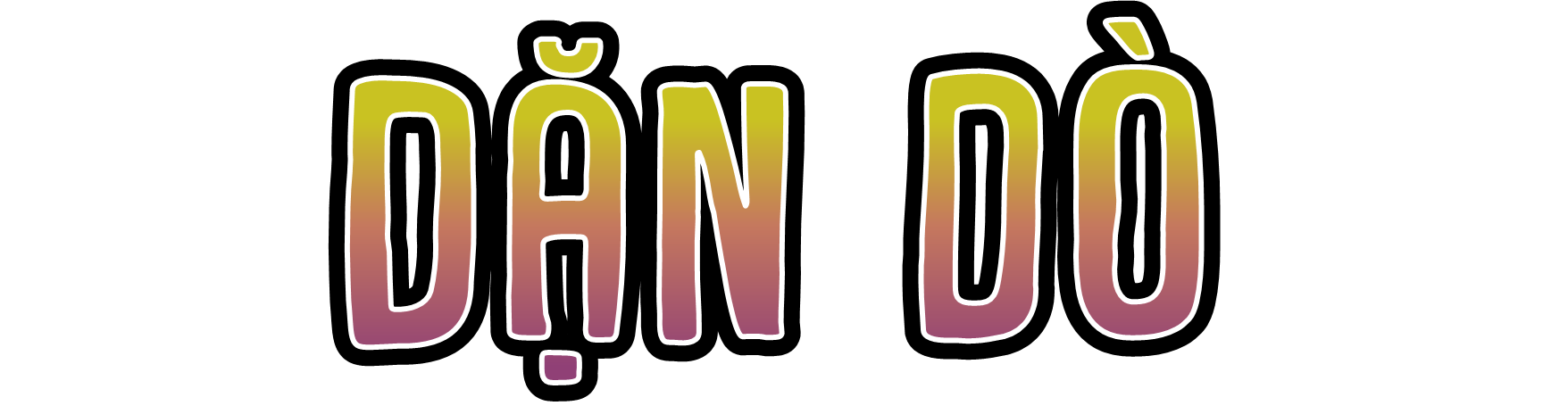 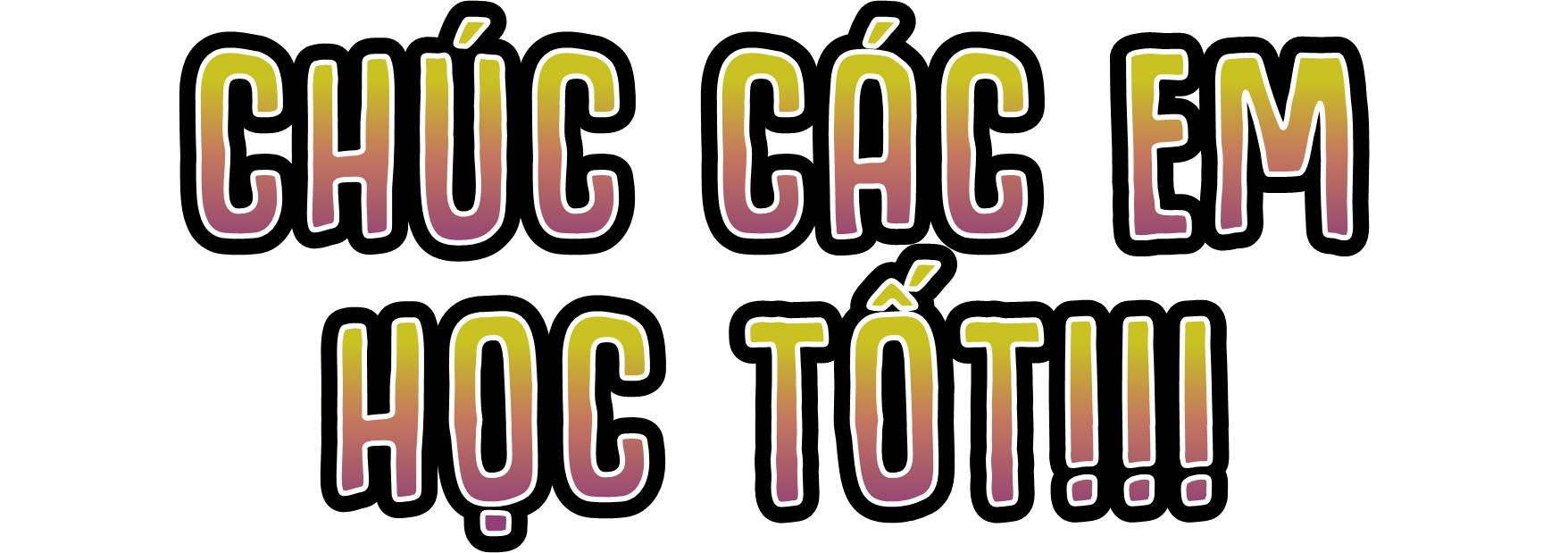 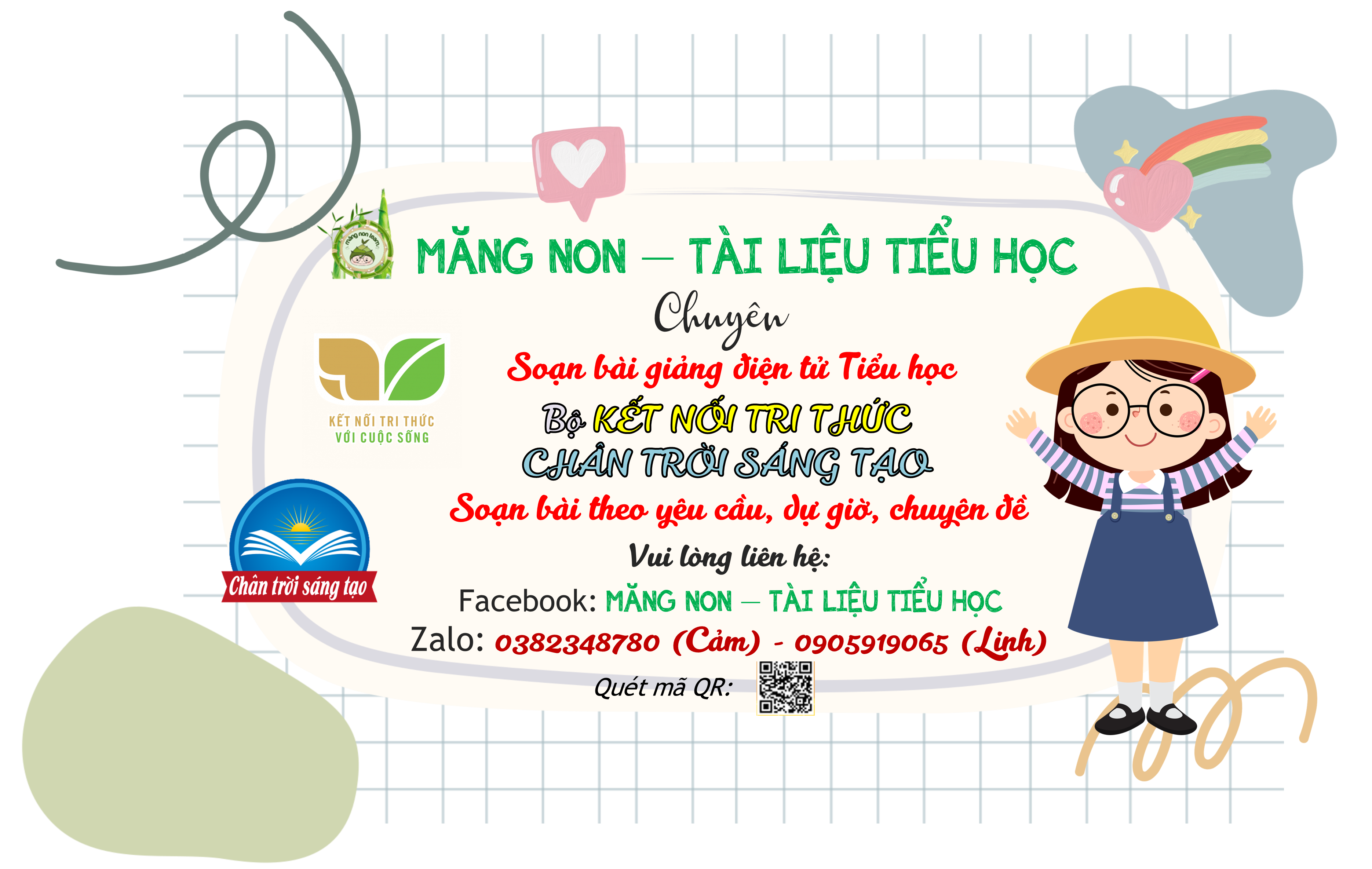